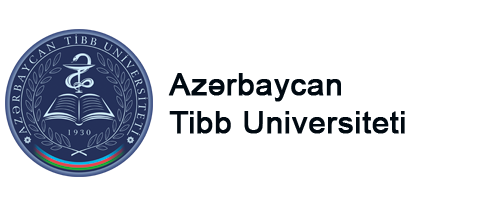 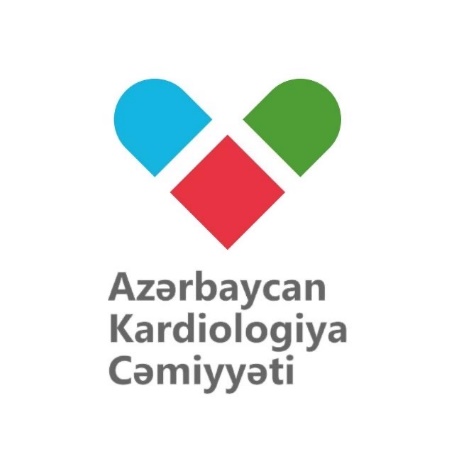 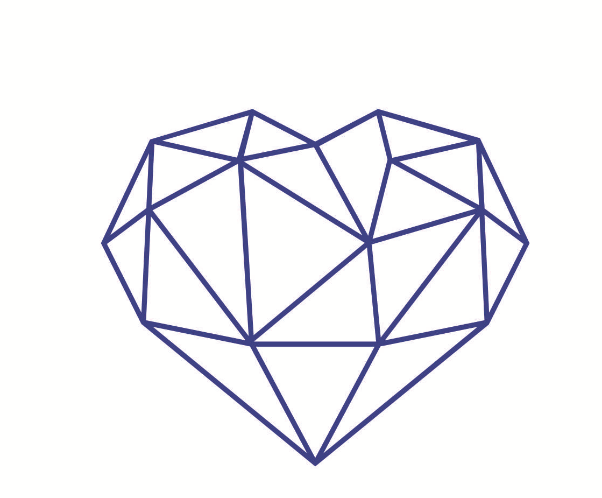 Təcili Yardımda ürək çatışmazlıqlı xəstəyə yanaşma alqoritmi
t.e.d. Yasmin Rüstəmova, FESC
Azərbaycan Kardiologiya Cəmiyətinin sədr müavini
01.04.2023
Immediate Management of AHF : discharge from the ED
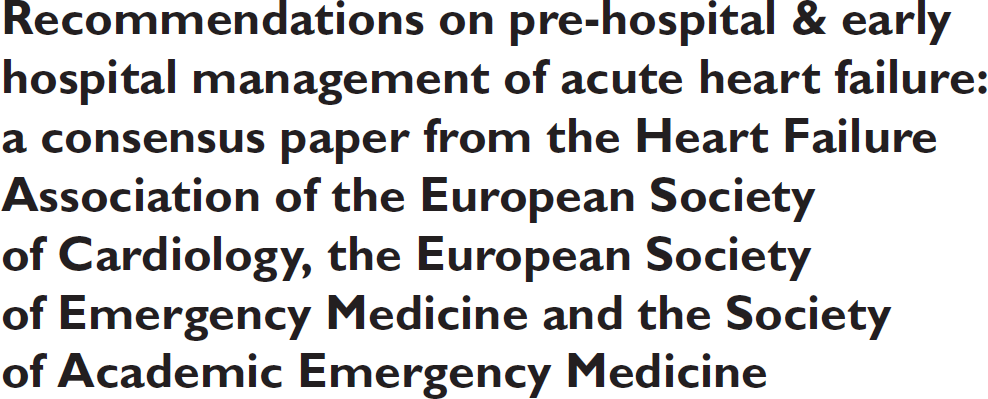 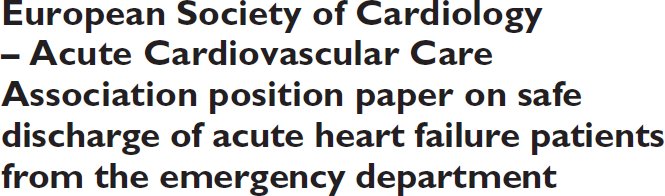 Miro O et al., EHJ: Acute Cardiac Care 2016
Mebazaa A et al., Eur J Heart Fail 2015
Immediate Management of AHF : discharge from the ED
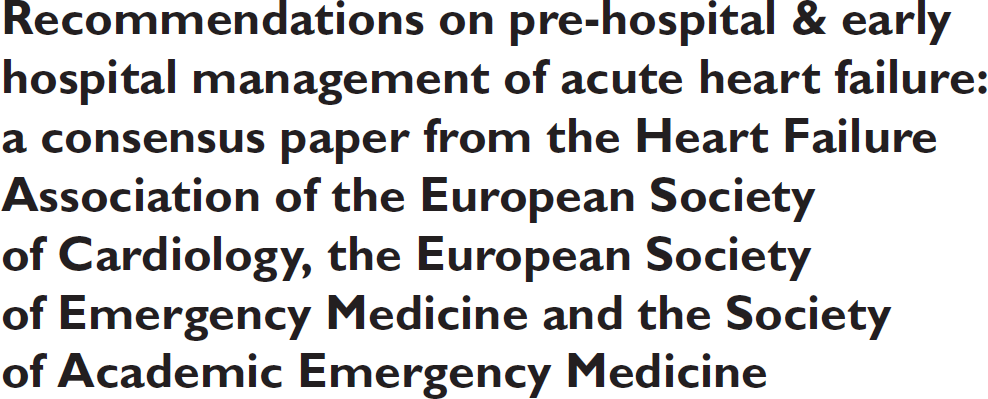 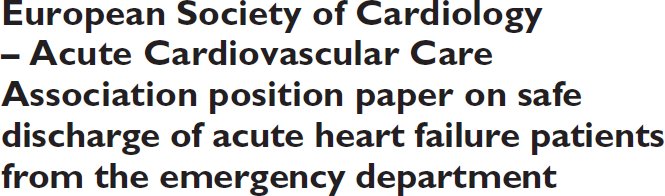 Miro O et al., EHJ: Acute Cardiac Care 2016
Mebazaa A et al., Eur J Heart Fail 2015
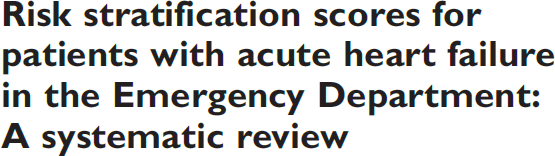 Miro O et al., EHJ: Acute Cardiovascular Care
2020, Vol. 9(5) 375–398
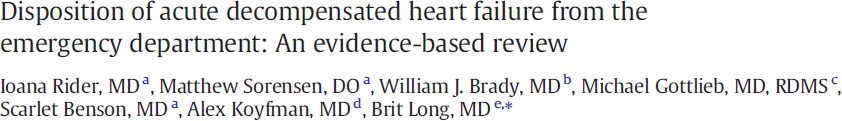 American Journal of Emergency Medicine 50 (2021) 459–465
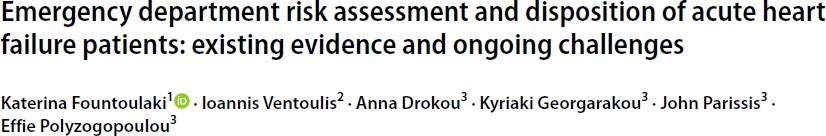 Heart Failure Reviews 2022 https://doi.org/10.1007/s10741-022-10272-4
Kəskin ürək çatışmazlığının idarə edilməsi
TY/İTB
Dərhal:
Orqan perfuziya və hemidnamikasının yaxşıllaşdırılması
X/x daxili / evə yazıldıqdan sonra
Orta:
Oksigensiyanı bərpa edilməsi
Simptomların aradan götürülməsi
Ürək və böyrək zədələnməsindən qorunmaşı 
Tromboemblozm profilakstikası 
İTB-də qalma müddətinin azalması
Buraxılması və uzaq dönəmdə idarə edilməsi
Etiologiya və yanaşı xəstəliklər
Durğunluq və simptomların kontorolu və AT optimizasiyası üçün müalicınin titrlənməsi
Müaliəcnin nəzarəti üçün cədvəl 
 Hansı xəstəyə hansı həkim?
Uyğun xəstəyə cihaz düşünməli
Xəstələrin təhsil, müalicə proqramlarına daxil edilməsi
Simptom, həyat keyfiyyəti və ömrün uzadılması
Kəskin ÜÇ ardıcıl menecementi
www.escardio.org/guidelines
Ponikowski P et al. 2016 ESC HF Guidelines  Eur Heart J 2016 & Eur J Heart Fail 2016
Kəskin ürək çatışmazlığı
TY həkimi kəskin ÜÇ baxımdan kardioloqa necə dəstək edə bilər?
Müxtəlif baxış və yanaşma
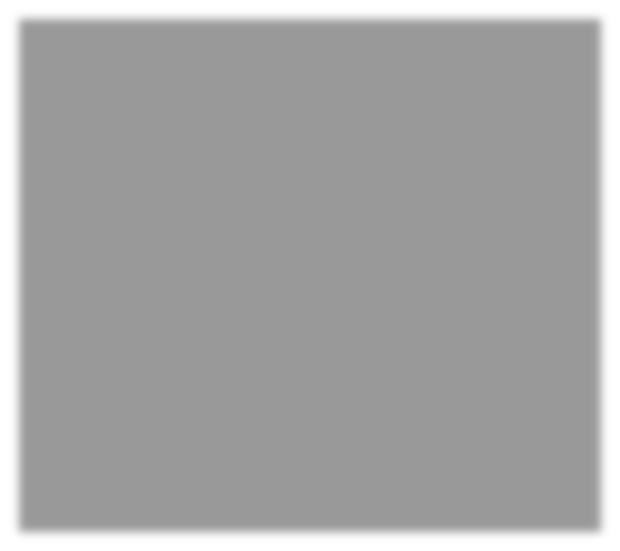 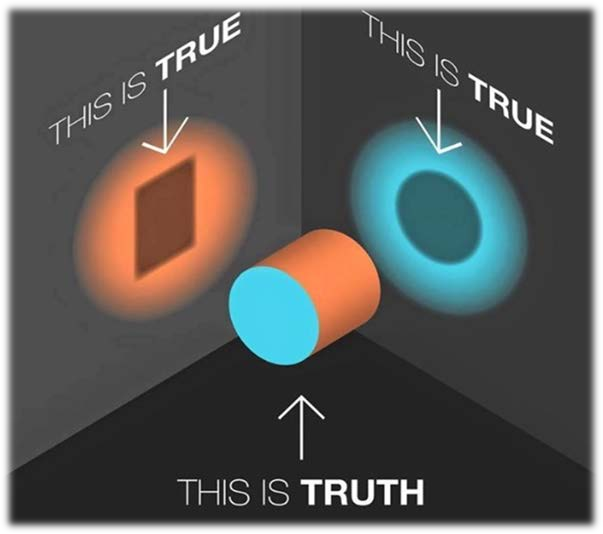 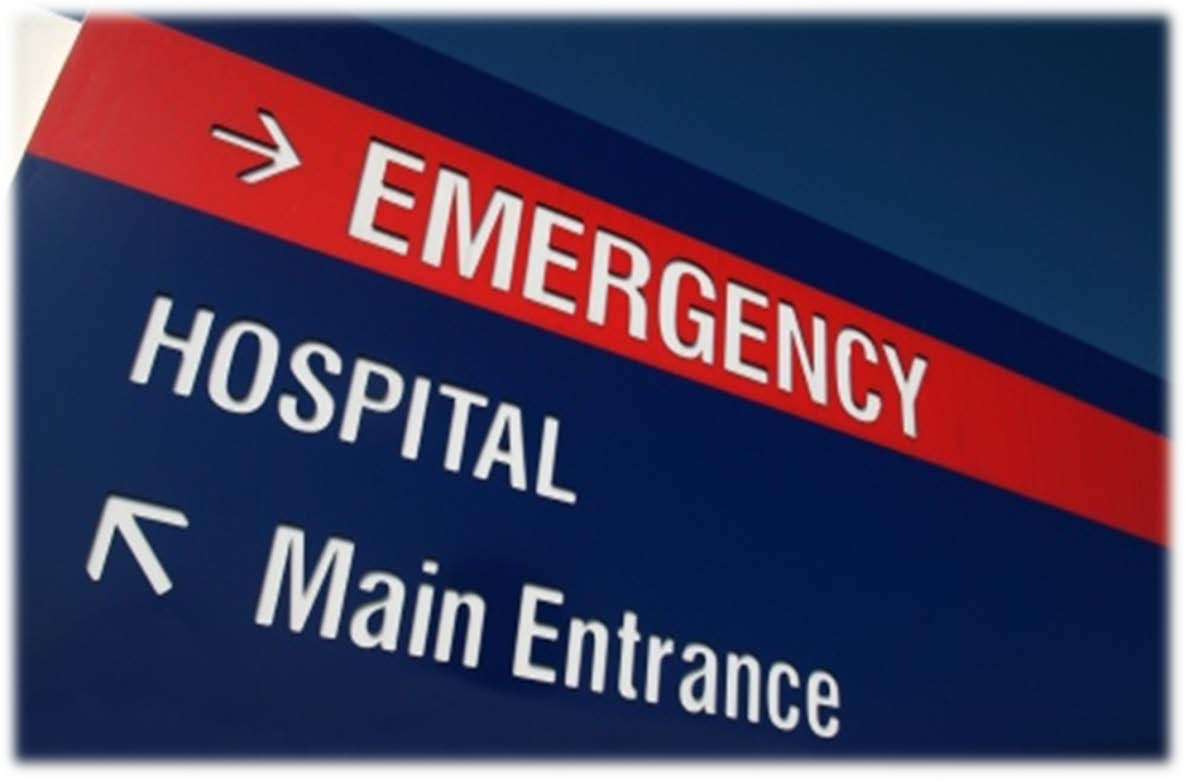 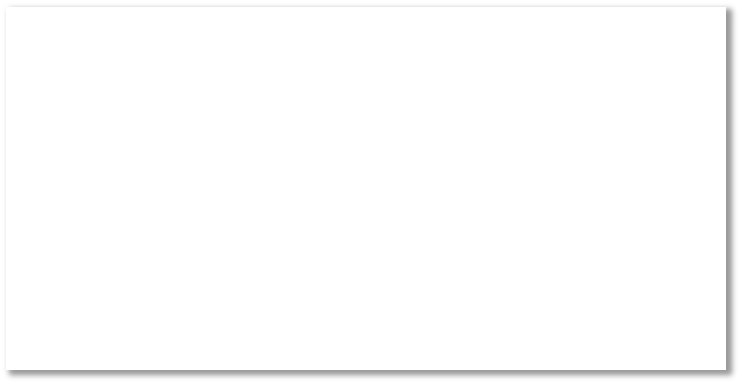 TY sonra son dayanacaq
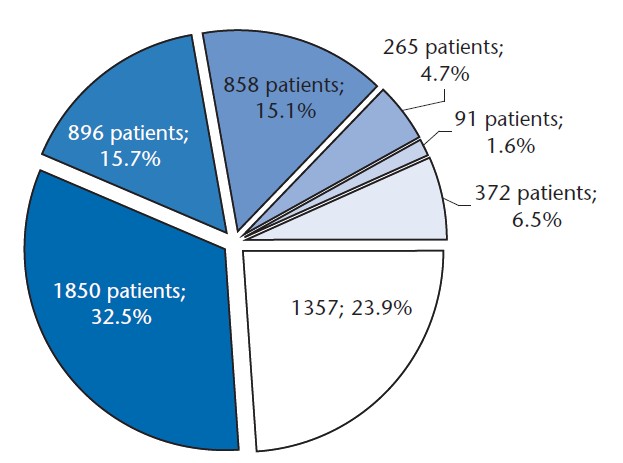 Llorens et al. Emergencias 2015; 27:11-22
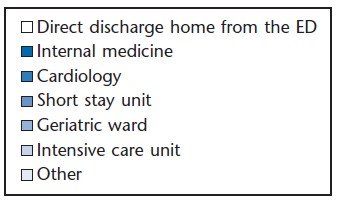 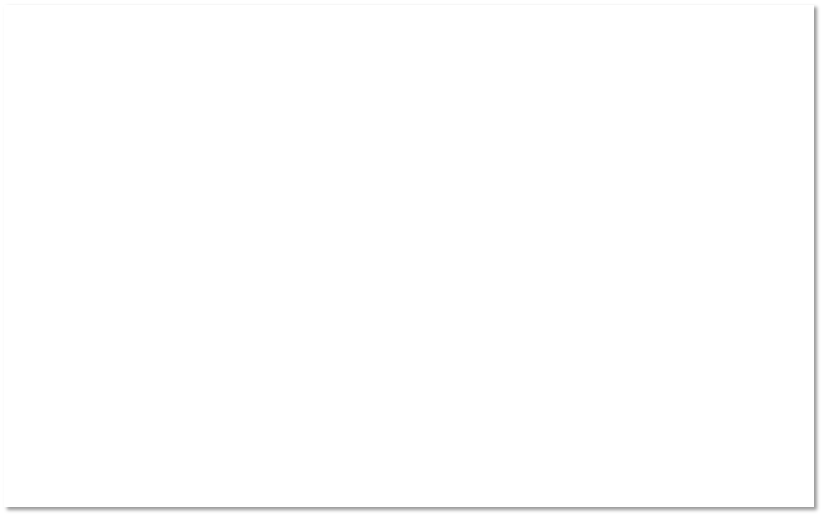 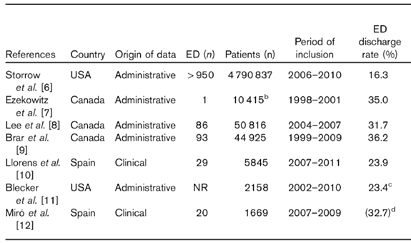 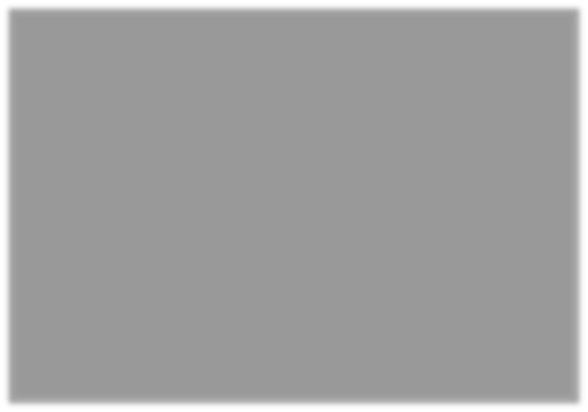 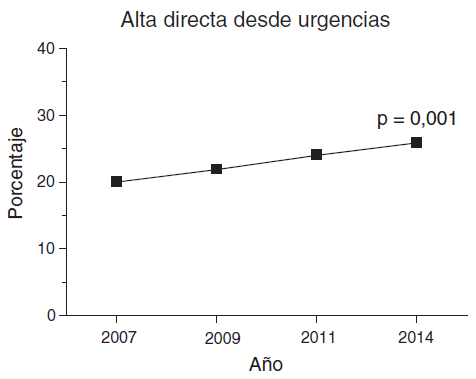 Direct discharge from ED in patients with AHF
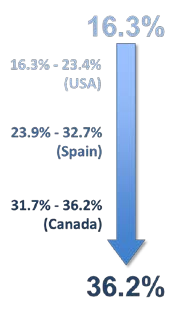 Includes 3.1% of patients admitted to observation units.
This figure corresponds to a subset of patients from the  Llorens et al. [10] series.
(6) JACC Heart Fail 2014; 2:269–277.
(7) Eur J Heart Fail 2008; 10:308–314.
(8) Circ Heart Fail 2010; 3:228–235.
(9) Circ Heart Fail 2013; 6:1147–1154.
(10) Emergencias 2015; 27:11–22.
(11) Am Heart J 2014; 168:901.
(12) Eur J Emerg Med 2012; 19:153–160.
Escoda et al. Rev Clin Esp 2017;217:127-135
Miró et al. Eur J Emerg Med. 2017;24:2-12
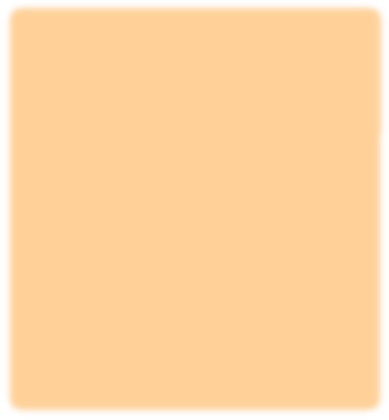 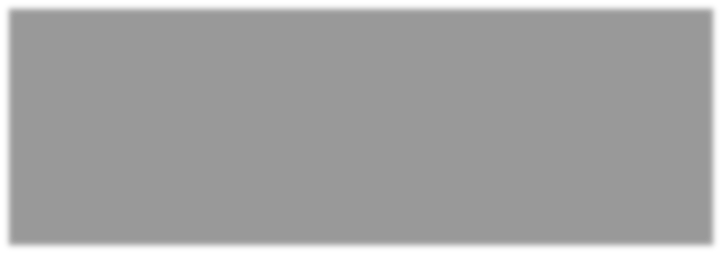 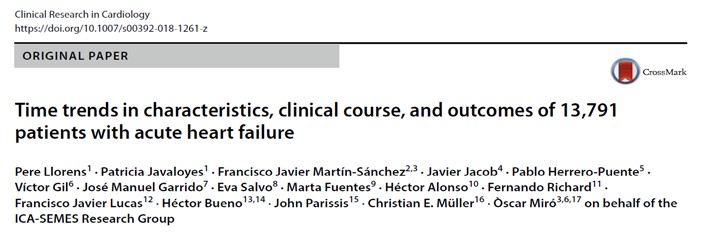 Clin Res Cardiol 2018; 107:897-913
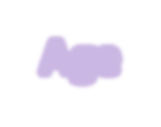 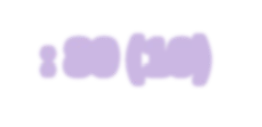 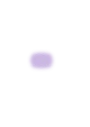 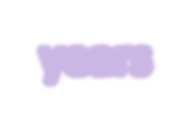 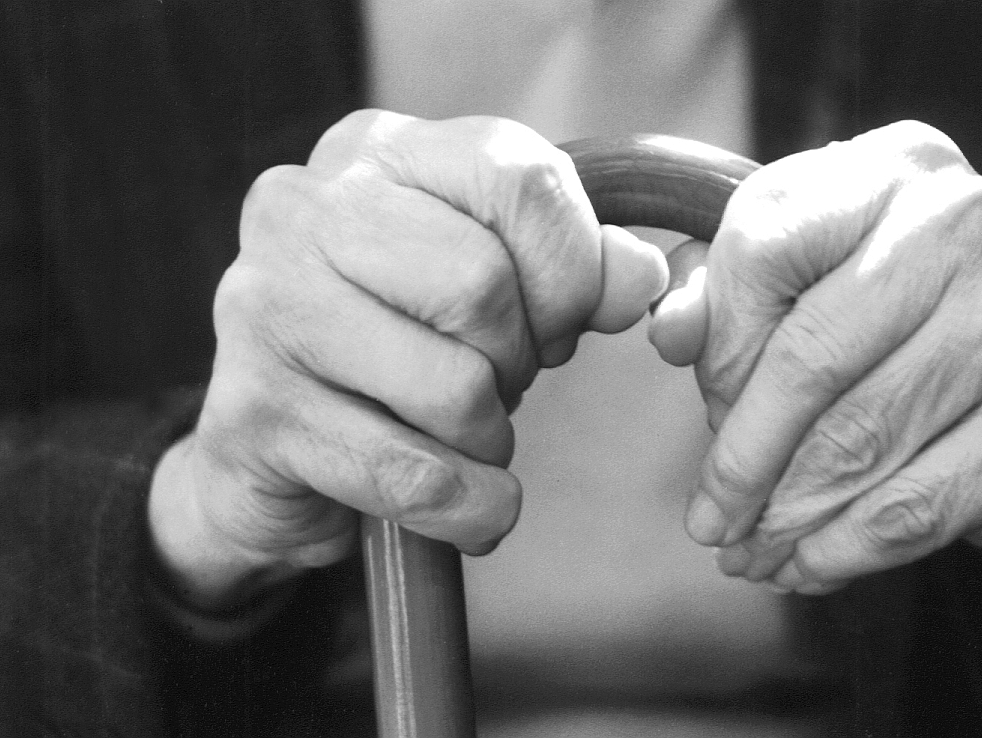 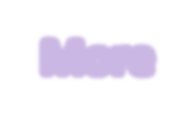 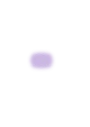 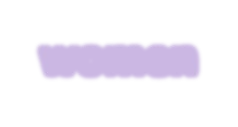 Yaş: 80 (10) Daha çox qadın
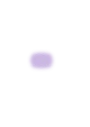 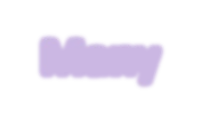 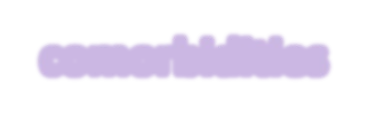 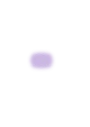 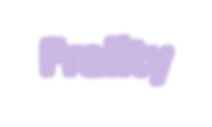 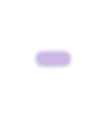 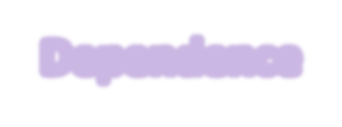 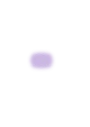 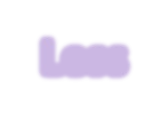 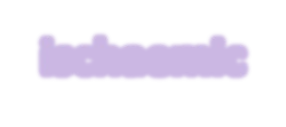 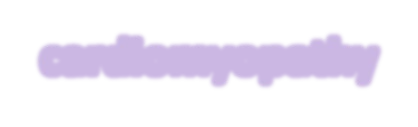 Çoxsaylı yanaşı xəstəliklər
Zəif
Az işemik KMP
Əsasən HFpEF
Müalicə alan
Daha çox sosial problemlər
<¼ kardioloji stasionara
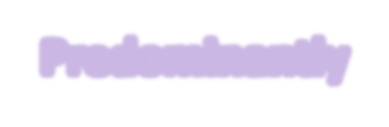 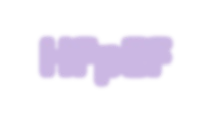 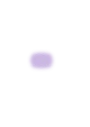 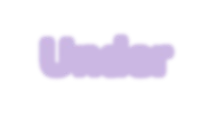 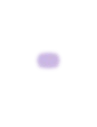 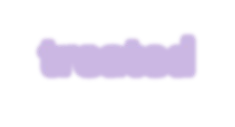 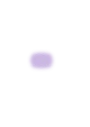 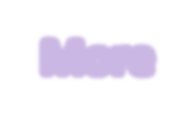 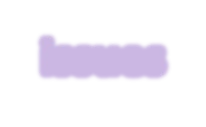 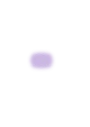 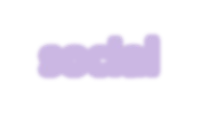 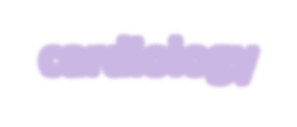 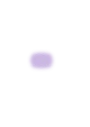 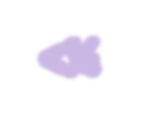 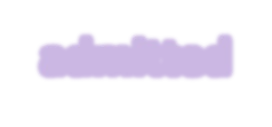 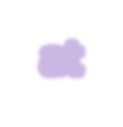 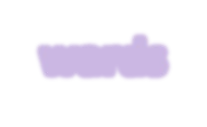 TY ÜÇ xəstəsinə ümumi yanaşma
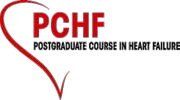 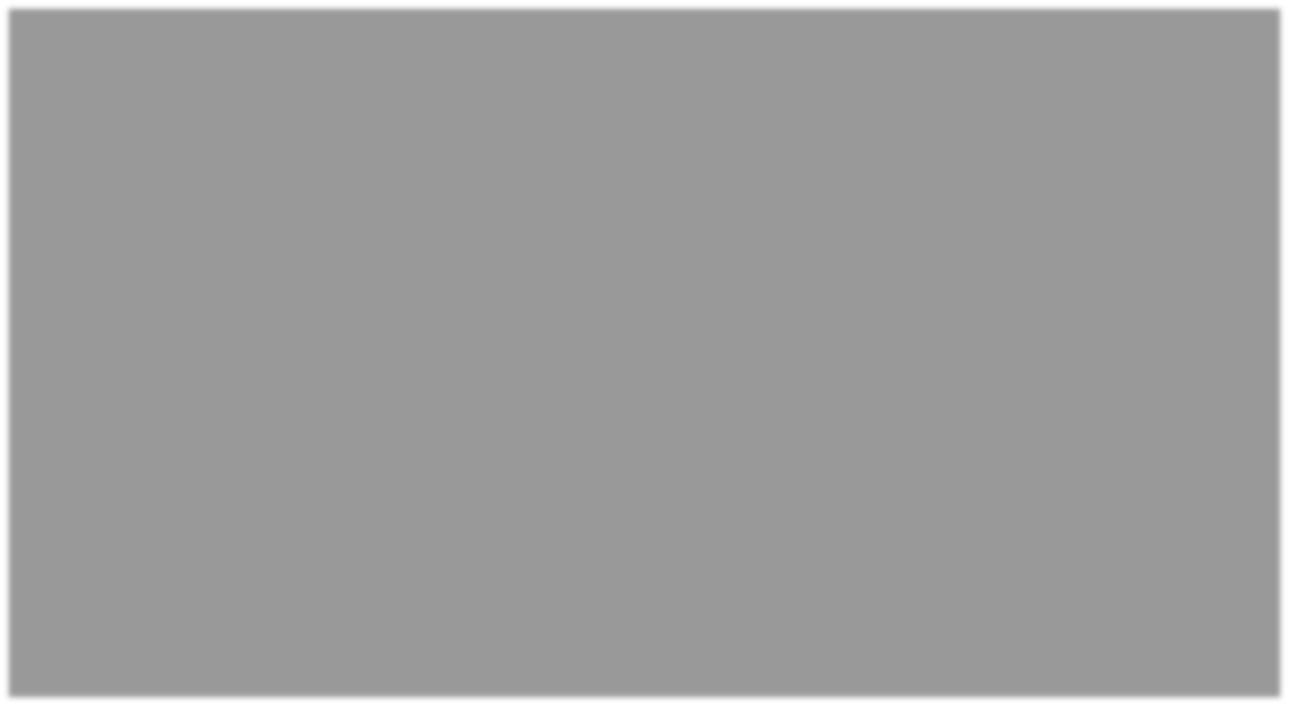 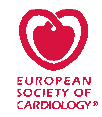 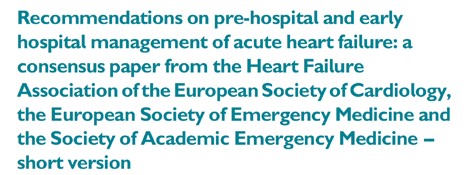 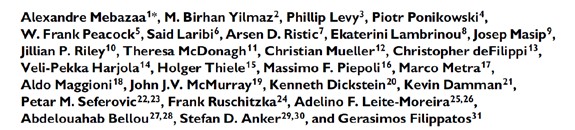 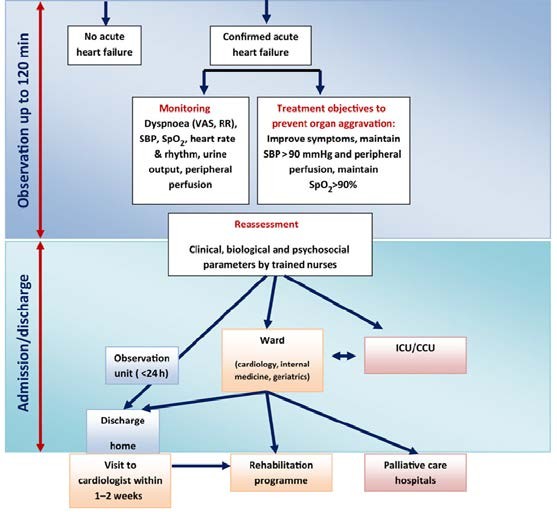 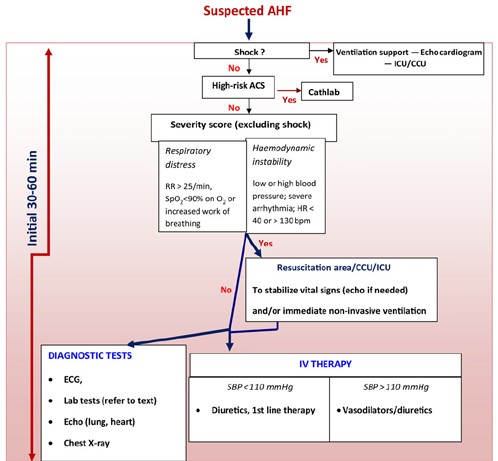 Uyğun müalicə
Düzgün diaqnoz
Rasional xəstə yönləndirilməsi
Mebazaa A et al. Eur J Heart Fail 2015; 36:1958-1966
TY həkimi kəskin ÜÇ baxımdan kardioloqa necə dəstək edə bilər?
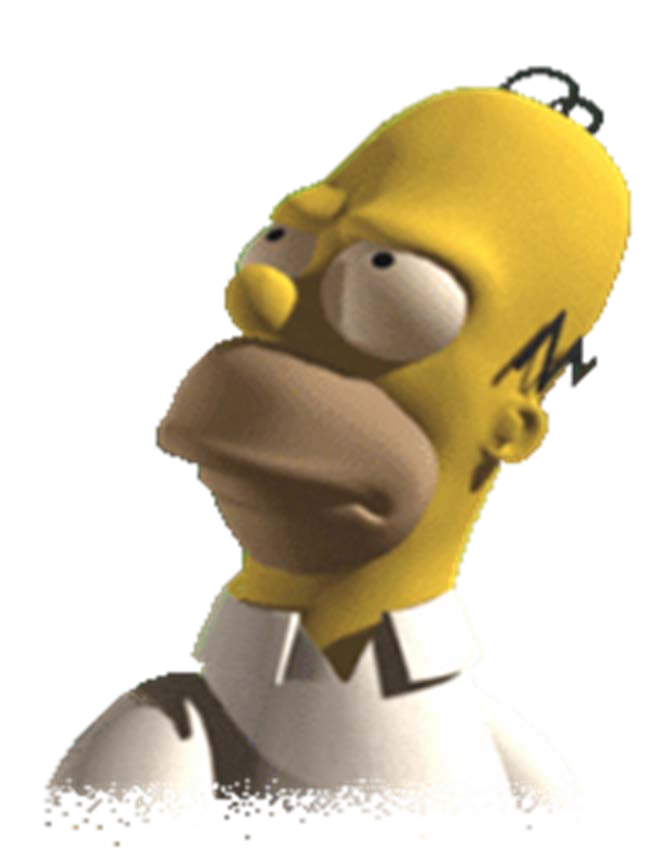 1.- TY diaqnozu təkmilləşdirilməsi
2.- TY müalicə təkmilləşdirilməsi 
3. TY rasional xəstə yönləndirilməsidir
 təkmilləşdirilməsi
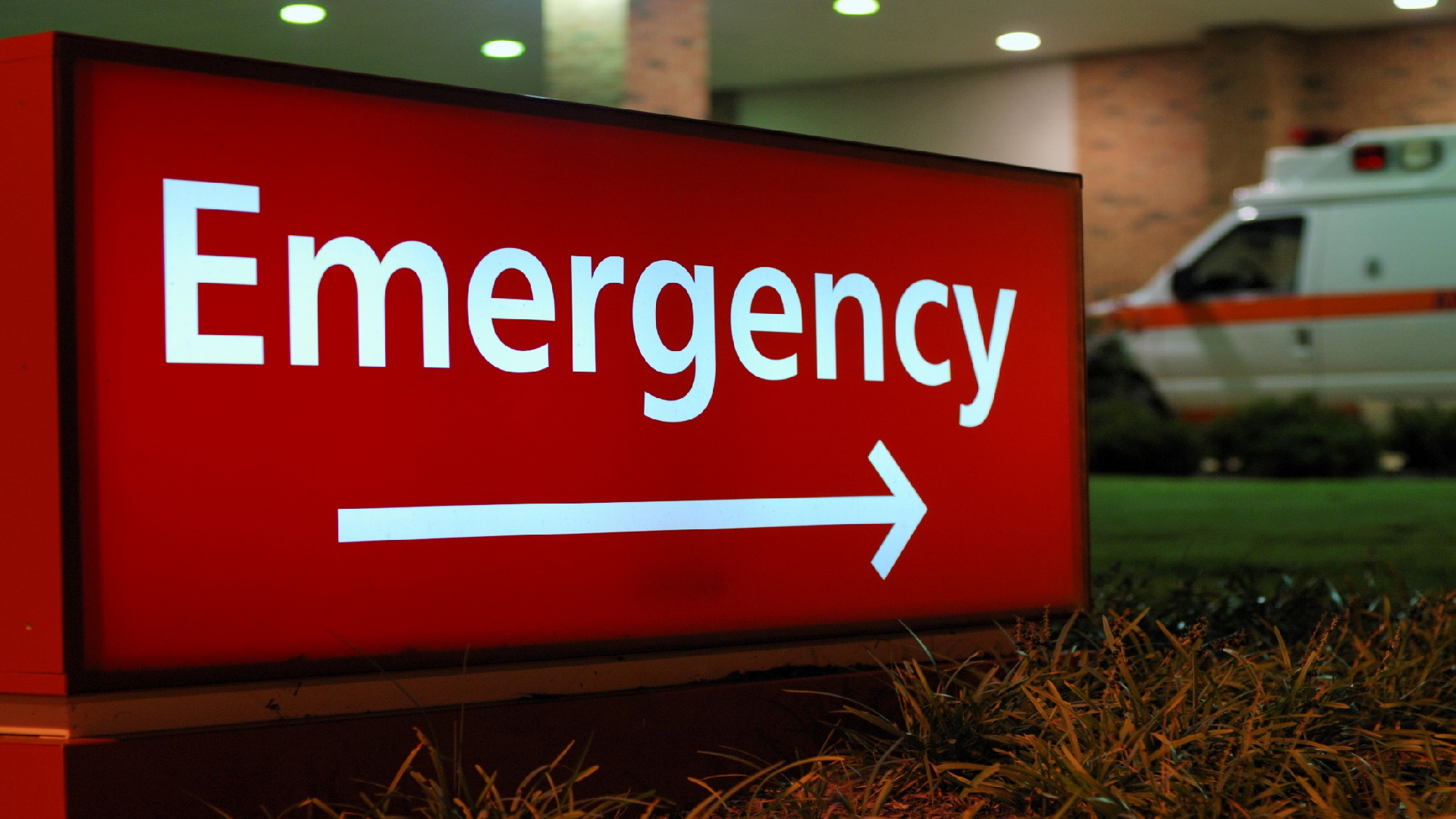 1.- TY diaqnoz
Təcili Yardım Şöbəsi
Diaqnostik alqoritm və ilkin dəyərləndirmə
Kritik halların müəyyən edilib və idarə edilməsi 
Diaqnozun təsdiqi
Ürək və funksional statusun qiymətləndirilməsi
Ciddiliyin müəyyən edilməsi
Təhrikedici faktorların aşkarlanması
Orqan zədələnməsinin müəyyə edilməsi 
Risk stratifikasiyası
Müalicənin başlanması
Hospitalizasiya
İTB/KKB
stasionar
Modified from Miro O et al. European Heart Journal: Acute Cardiovascular Care 2017;6:311–320
Təcili Yardım Şöbəsi
Diaqnostik alqoritm və ilkin dəyərləndirmə
Kritik halların müəyyən edilib və idarə edilməsi 
Diaqnozun təsdiqi
Ürək və funksional statusun qiymətləndirilməsi
Ciddiliyin müəyyən edilməsi
Təhrikedici faktorların aşkarlanması
Orqan zədələnməsinin müəyyə edilməsi 
Risk stratifikasiyası
Müalicənin başlanması
Xəstə paylanması
Ambilator müşahidə
terapevt, kardioloq 
Mütamadi müşahidə 
Müalicə strategiyası 
Həyat tərzi dəyişdirilməsi 
Erkən və təkrar hospitalizasiyasının profilaktikası
Birbaşa TY evə yazılma
20-30%
(aşağı risk)
70-80%
Müşahidə palatası
(12-24 s)
Hospitalizasiya
İTB/KKB
stasionar
Modified from Miro O et al. European Heart Journal: Acute Cardiovascular Care 2017;6:311–320
TY xəstə dəyərləndirilməsi
TY ÜÇ
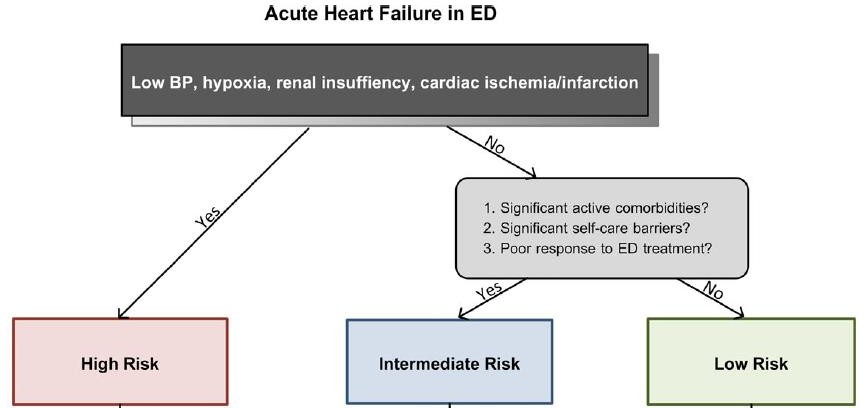 Aşağı AT, hipoksiya, böyrək çatışmazlığı, miokard işemiya/infarktı
YOX
Əhəmiyətli yanaşı xəstəlikləri 
Əhəmiyətli özünə qulluq problemi
TY müalicəyə pis cavab
HƏ
YOX
Yüksək risk
Orta risk
Aşağı risk
Collins SP et al. Academic Emergency Medicine 2015;22:94–112
TY xəstə dəyərləndirilməsi-2
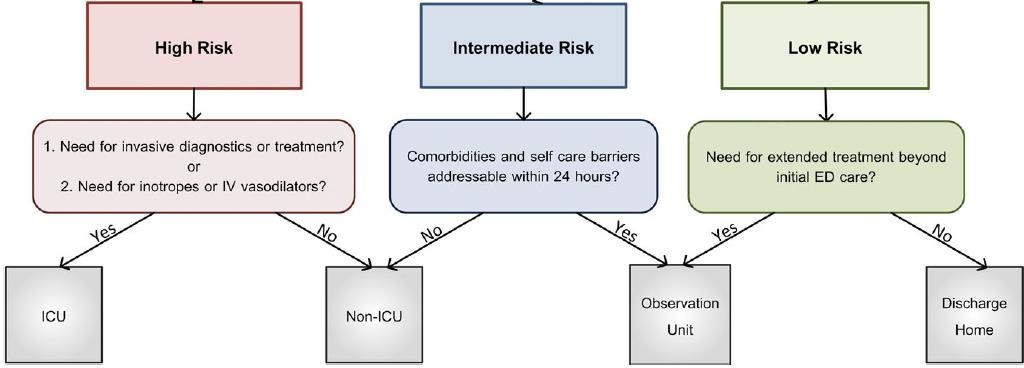 Yüksək risk
Orta risk
Aşağı risk
İnvaziv müdaxilyə və ya
İnotrop və ya vazodilatator ehtiyyac
yanaşı xəstəliklər özünə qulluq problemi 24 ərzində həll edilir
HƏ
HƏ
HƏ
YOX
YOX
YOX
Müşahidə palatası
Evə yazılma
Stasionar
İTB
Collins SP et al. Academic Emergency Medicine 2015;22:94–112
Hansı hallarda İTB hospitalizasiya edilir?
Yeni ÜÇ epizodu 
TY müaıicəyə baxmayaraq xəstənin pisləşməsi 
Qeyri-stabil həyat göstəriciləri (AT <100 mm c.s. və ya rezistent >180 mm.c.s , Ps>130 və ya <50)
SPO2 >90% saxlanılması üçün O2 >4 l/s ehi=tiyyac olduğu halda
Temp 38.5 
Klinik əhəmiyətli aritmiya (mədəcik taxikardiyası )
EKQ-də Miokard işemiya /infarktı əlamətləri 
Yüksək troponin 
İnotrop ehtiyacı
Kəskin provokativ faktorların olması (KKS, pnevmoniya)
Anormal laborator göstəriciləri (HG 8g/dL, Krea 3mg/dL)
Nautriuretik peptidlərin bazal dəyərində ikiqat yüksək olması
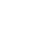 Fountoulaki K et al. Heart Failure Reviews 2022 https://doi.org/10.1007/s10741-022-10272-4
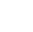 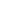 Kəskin ÜÇ xəstələrində risk stratifikasiyası
the EHMRG and the MEESSI-AHF, 


Miro O et al. European Heart Journal: Acute  Cardiovascular Care 2020, 9: 375–398

The Emergency HF Mortality Risk Grade (EHFMRG)
The calculator is available onMDCalc (https://www.mdcalc.com/emergency-heart-failure-mortality-  riskgrade-ehmrg) and at https://ehmrg.ices.on.ca/#/.

The Multiple Estimation of Risk Based on Spanish Emergency Department Score (MEESSI)
The calculator can be found at: http://meessiahf.risk.score-calculator-ica-semes.portalsemes.org/
MEESSI-AHF
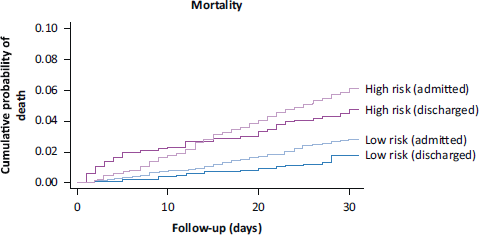 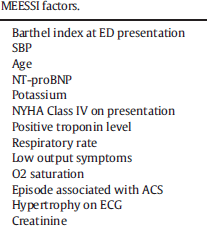 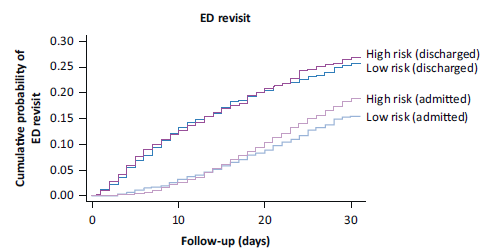 Miro O et al. Ann Emerg Med. 2019;74:204-215
Kəskin ÜÇ diaqnozunda NP
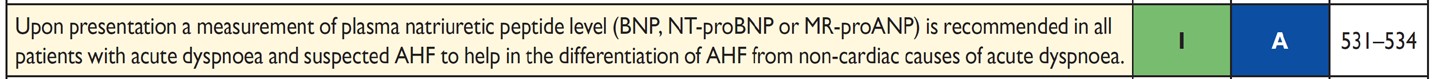 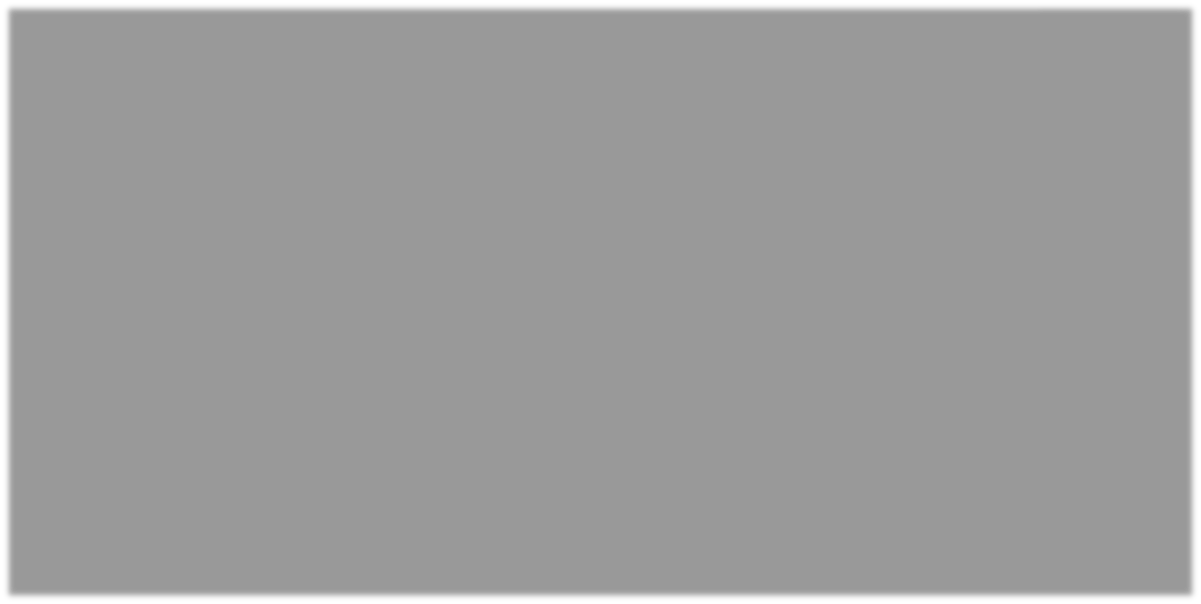 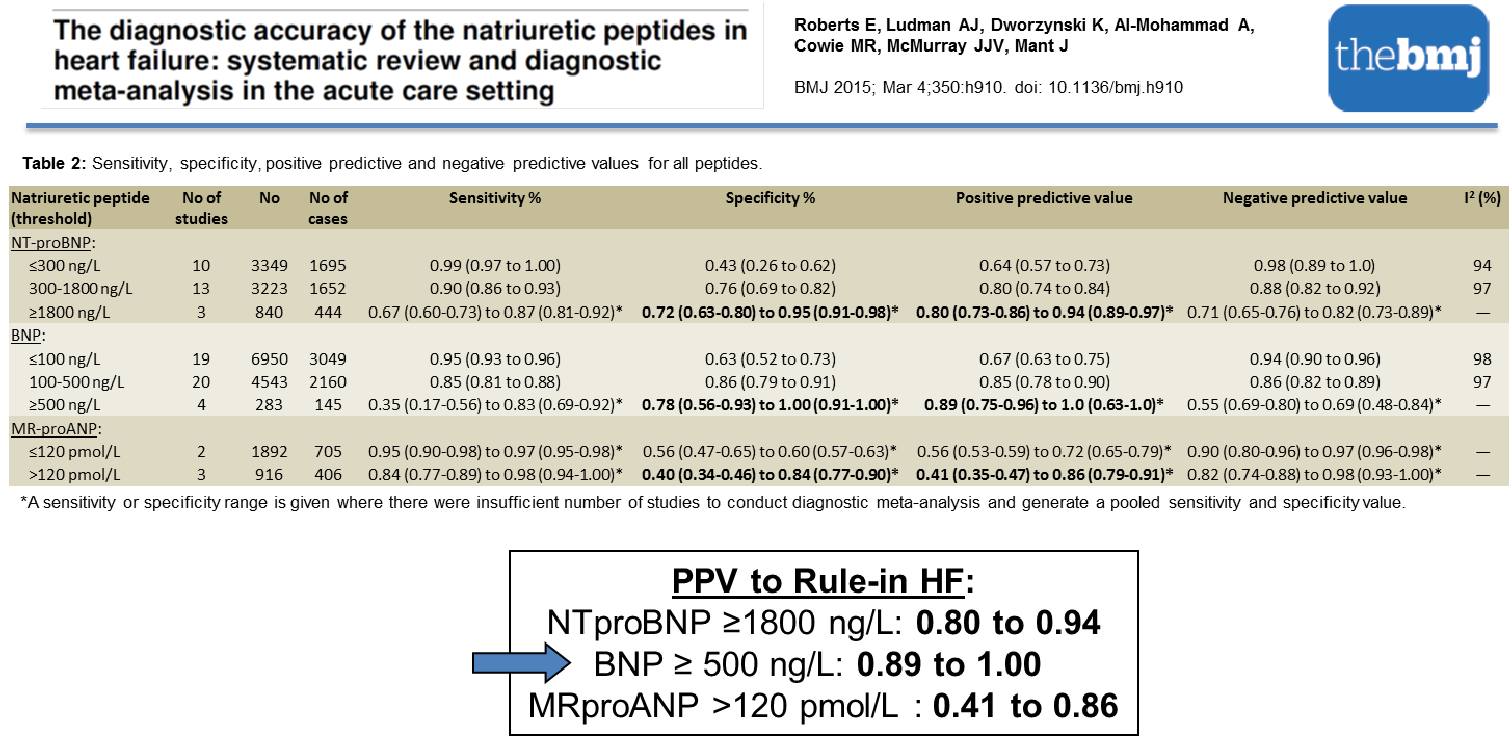 İnstrumental müayinələr
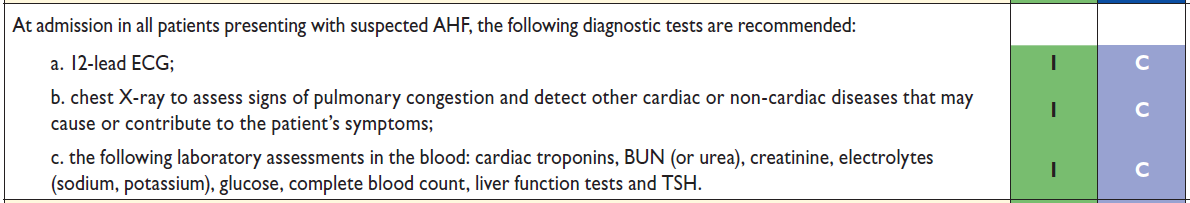 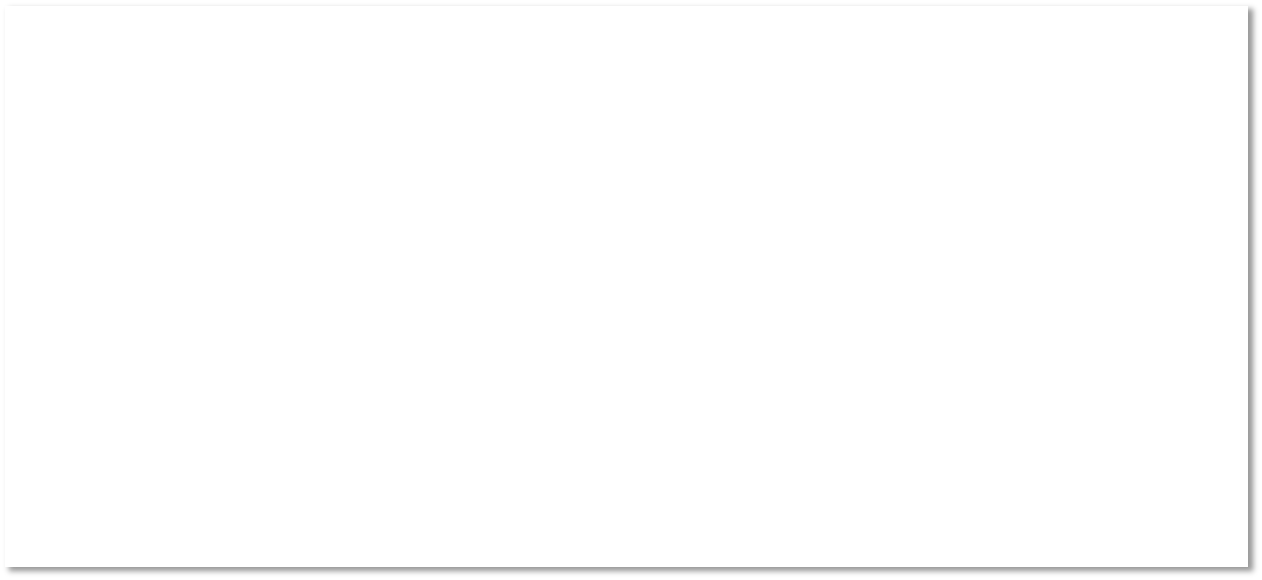 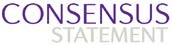 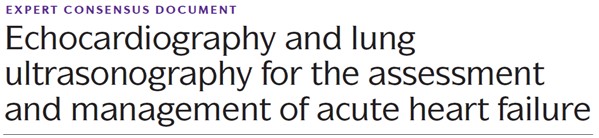 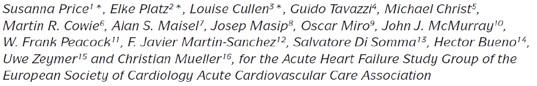 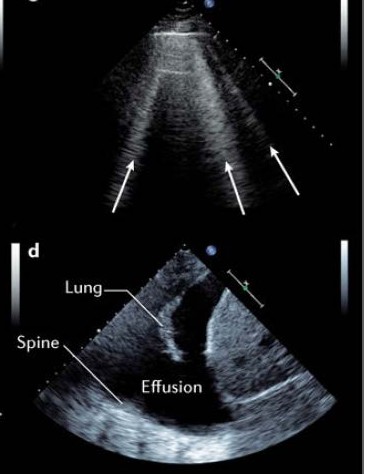 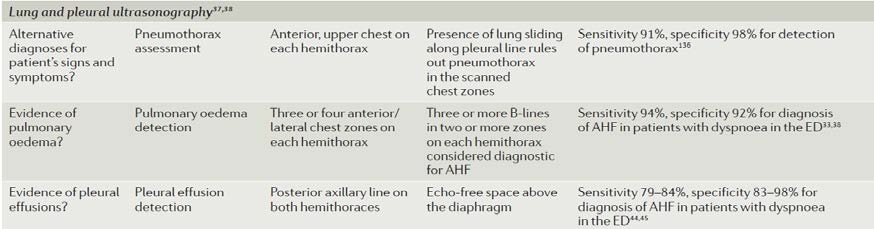 ExoKQ və ağ ciyər USM
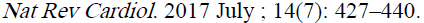 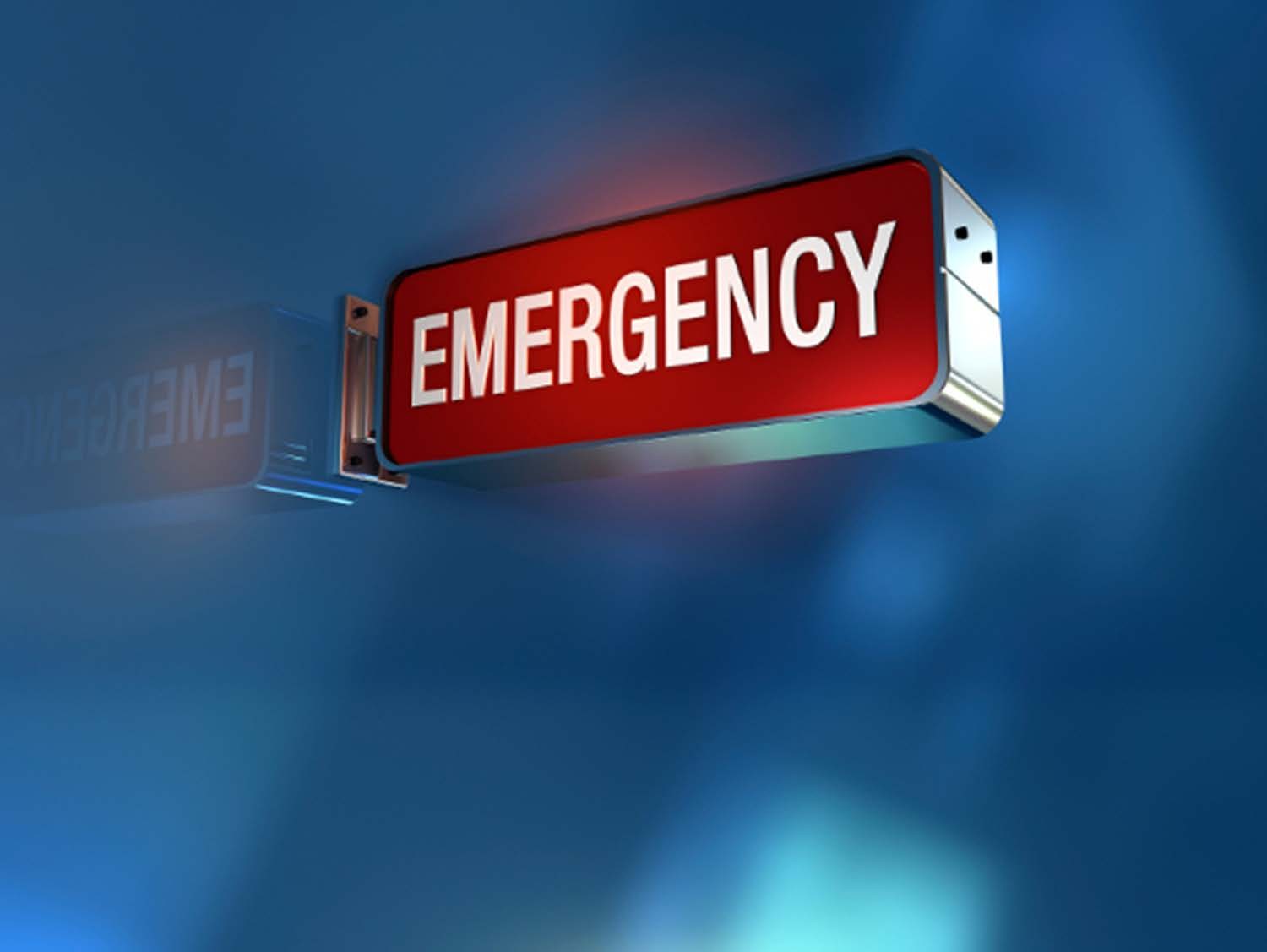 2 TY müalicə
Kəskin ÜÇ müalicəsində dərmanlar
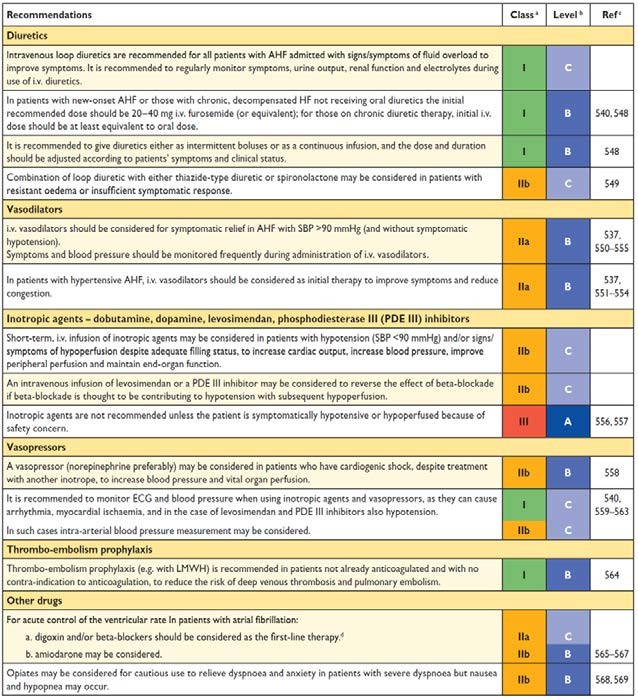 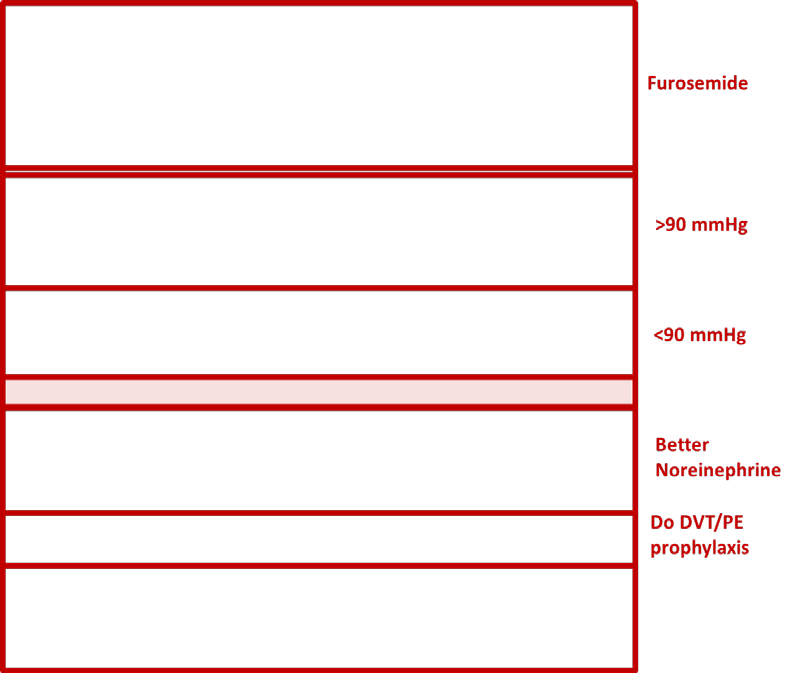 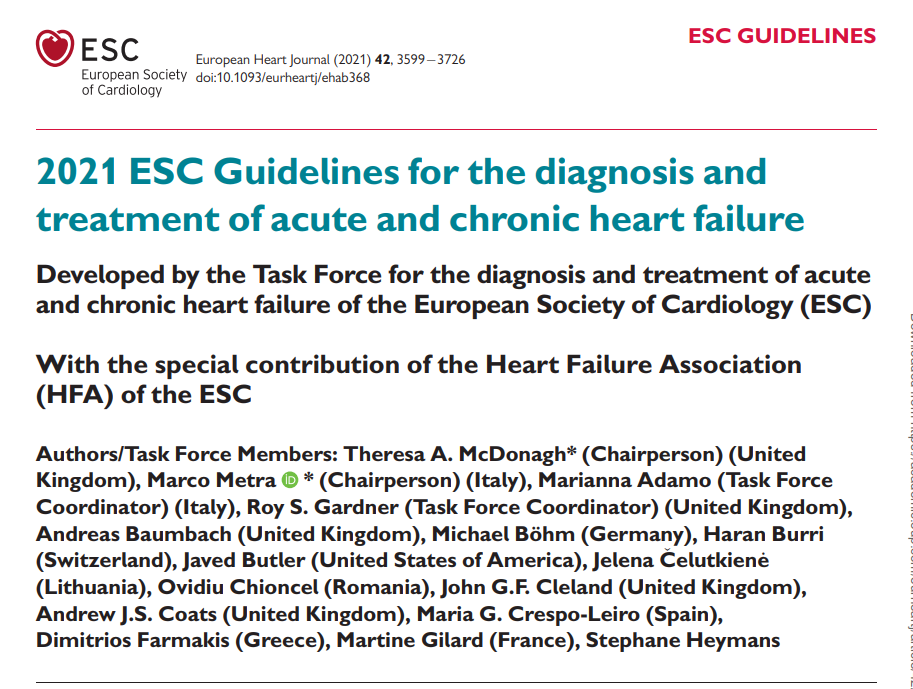 2021 ESC Guidelines for the diagnosis and treatment of acute and chronic heart failure  European Heart Journal (2021) doi:10.1093/eurheartj/ehab368
TY-da Furosemide: bolyus ya infuziya?
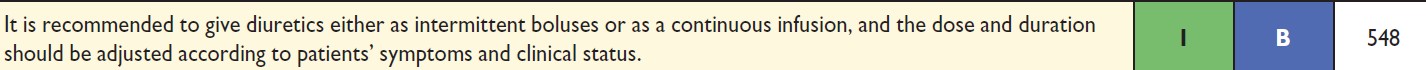 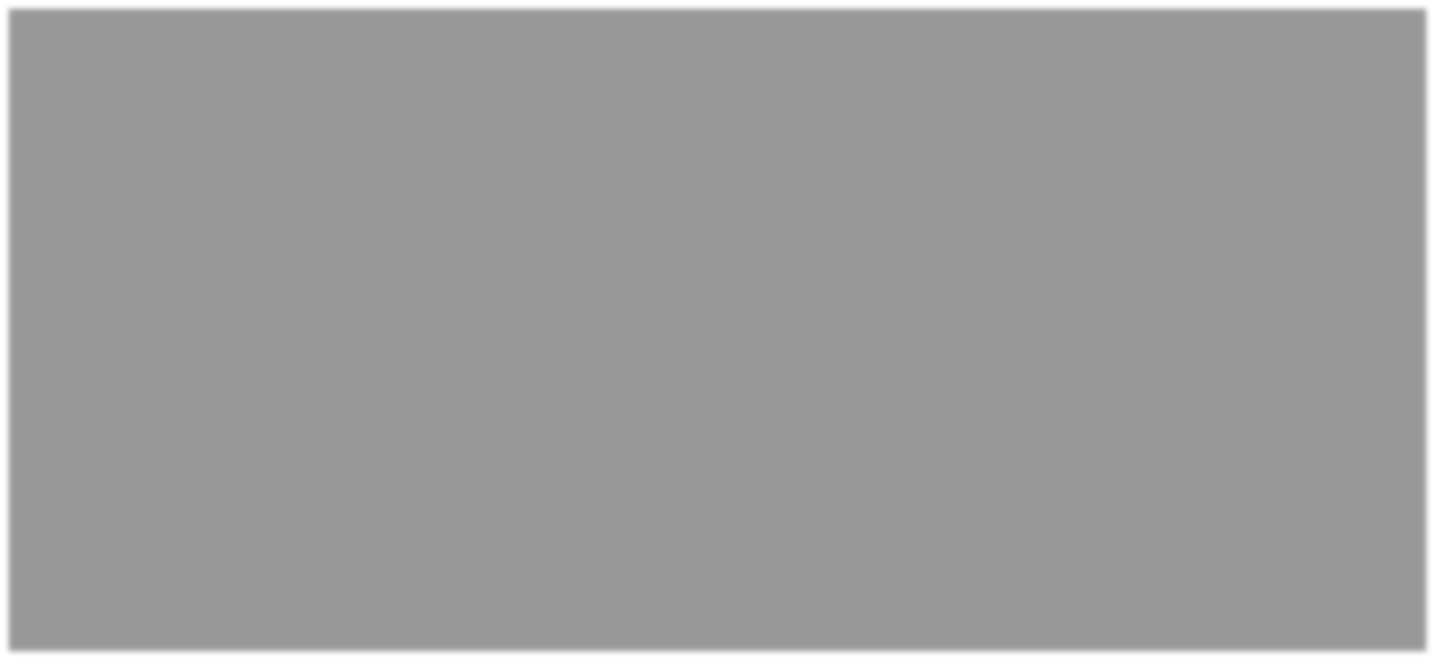 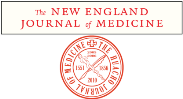 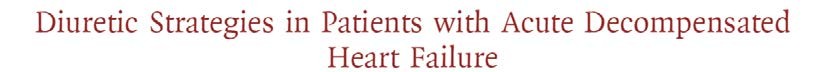 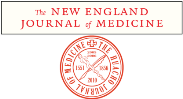 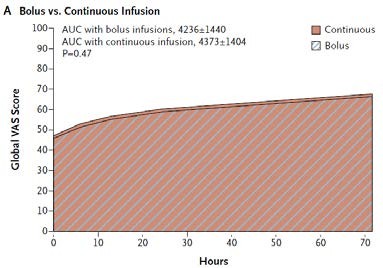 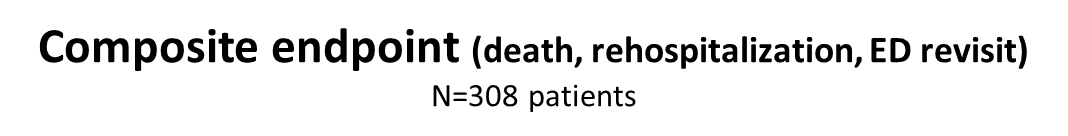 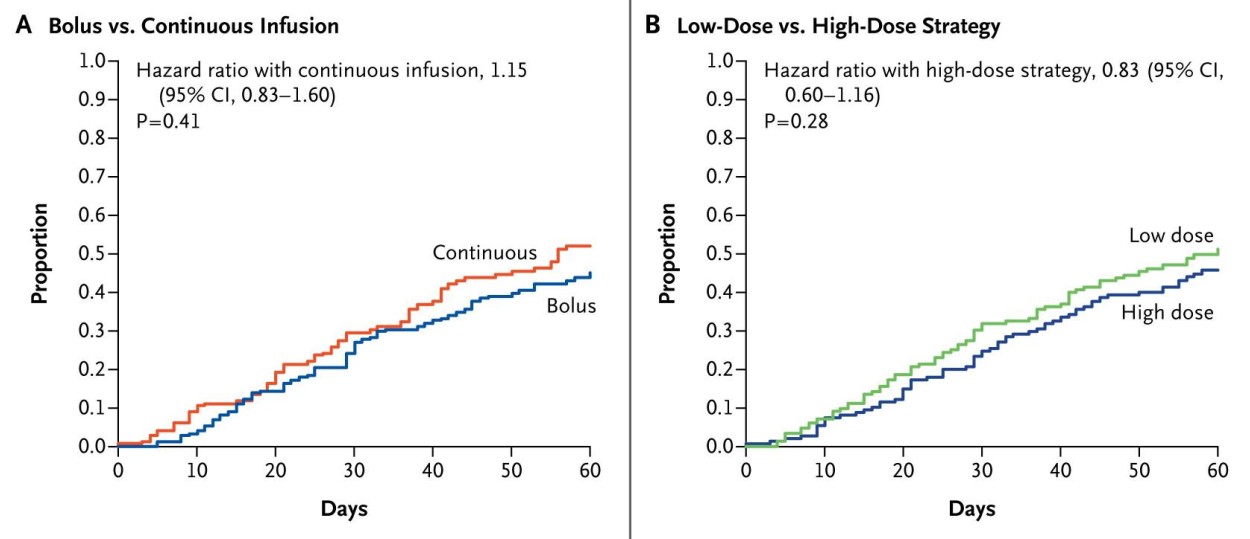 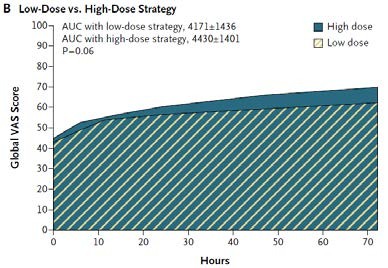 Felker et al. NEJM 2011; 364:797-805
Kəskin ÜÇ diuretik terapiyası
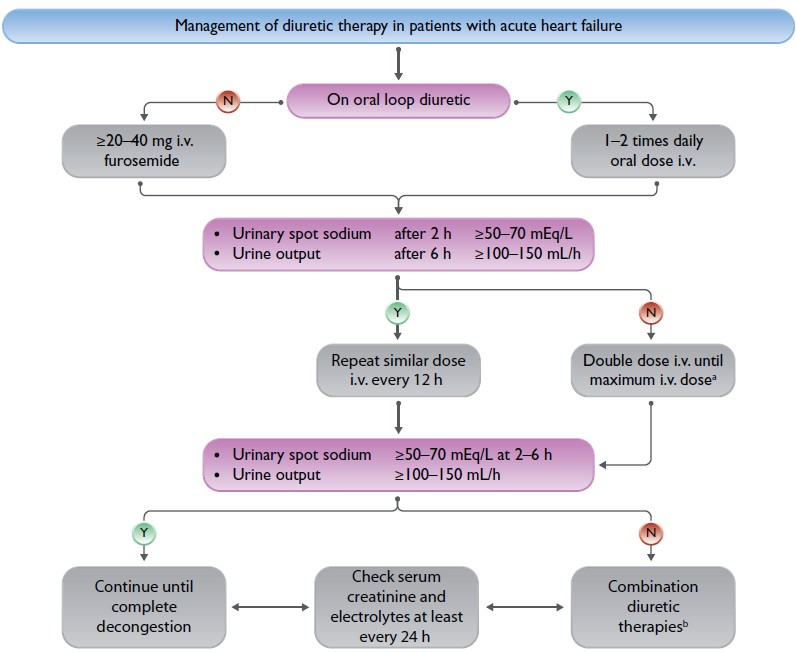 2021 ESC Guidelines for the diagnosis and treatment of acute and chronic heart failure  European Heart Journal (2021) doi:10.1093/eurheartj/ehab368
Furosemid: nə qədər tez?
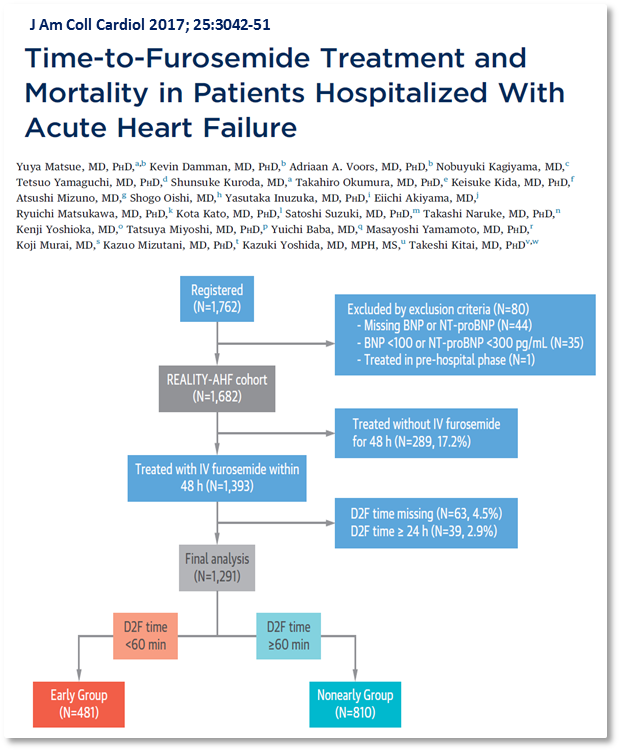 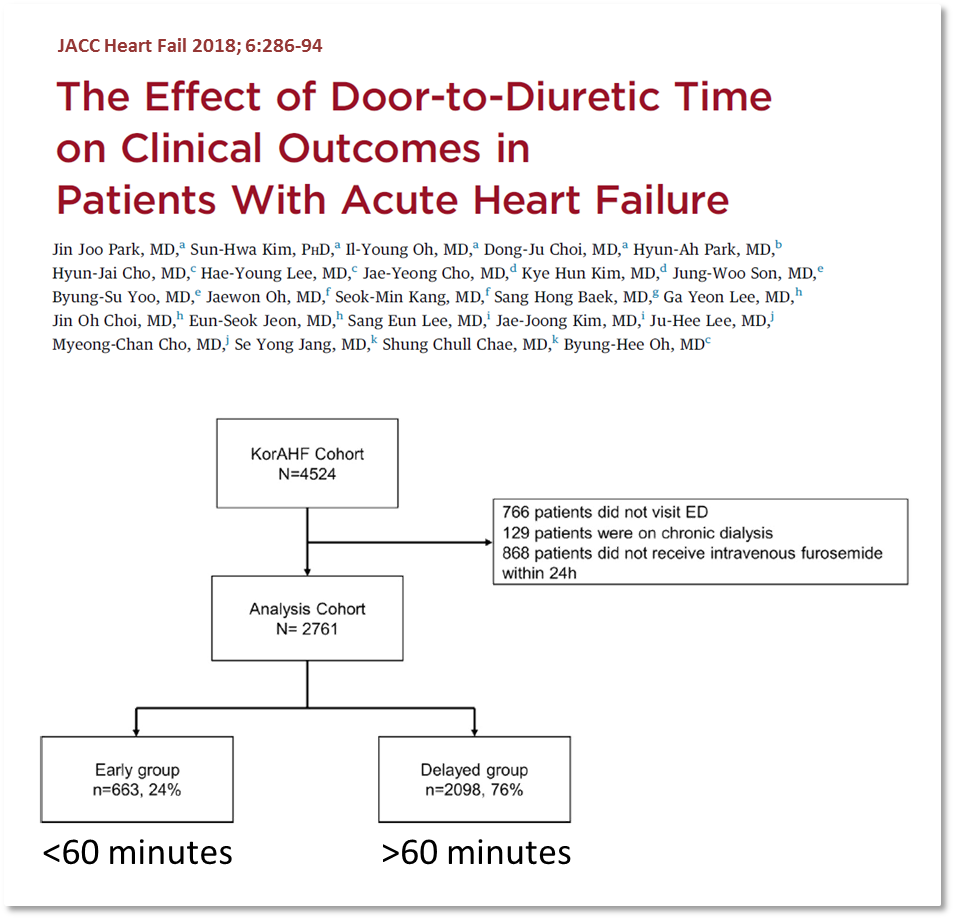 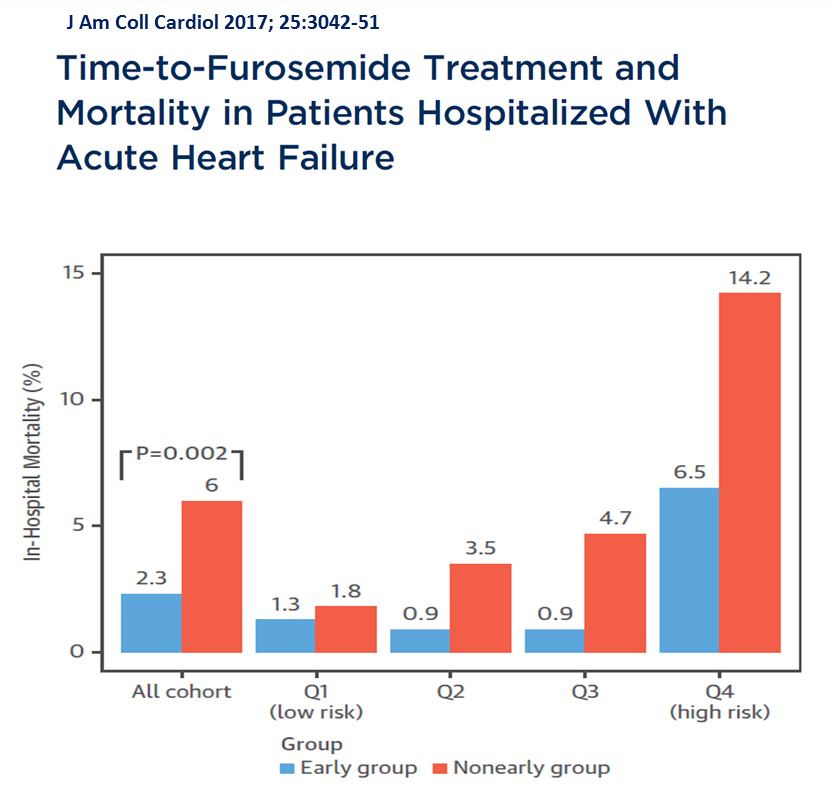 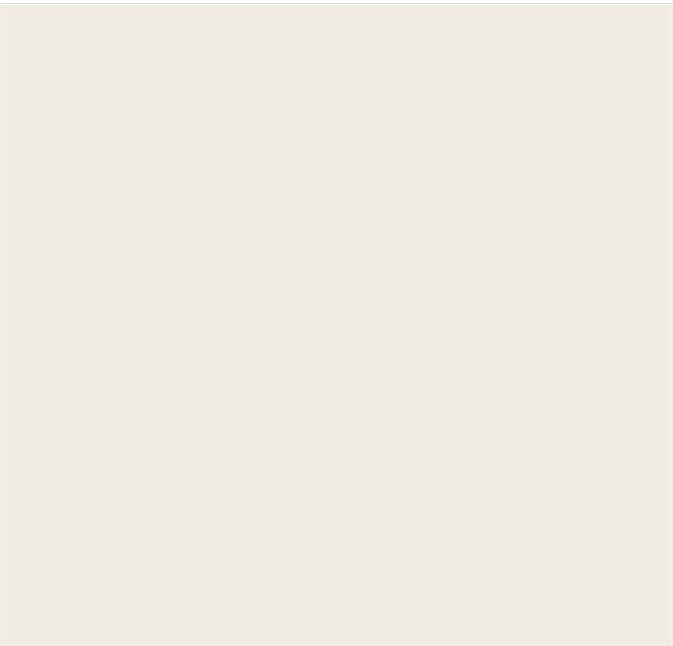 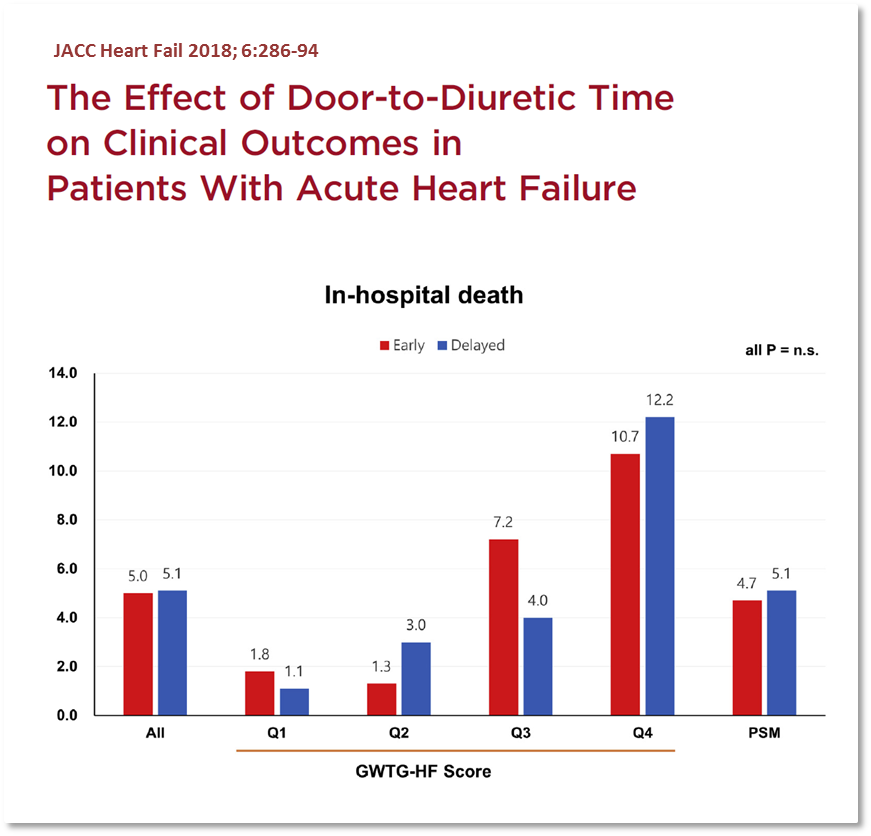 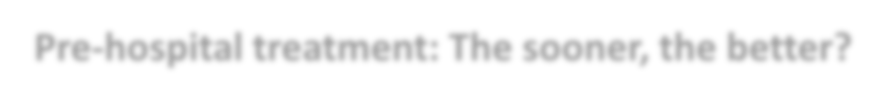 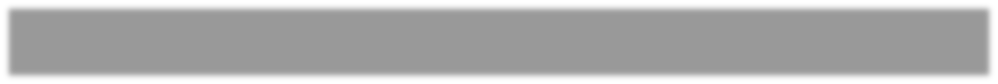 Xəstəxanaöncəsi müalicə
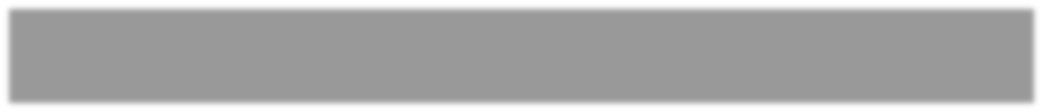 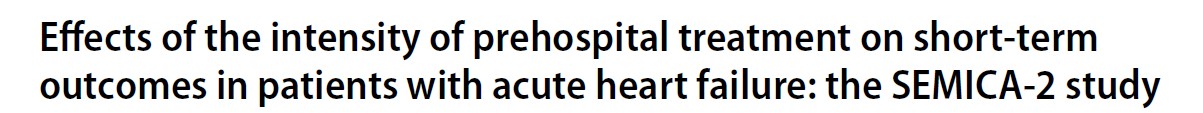 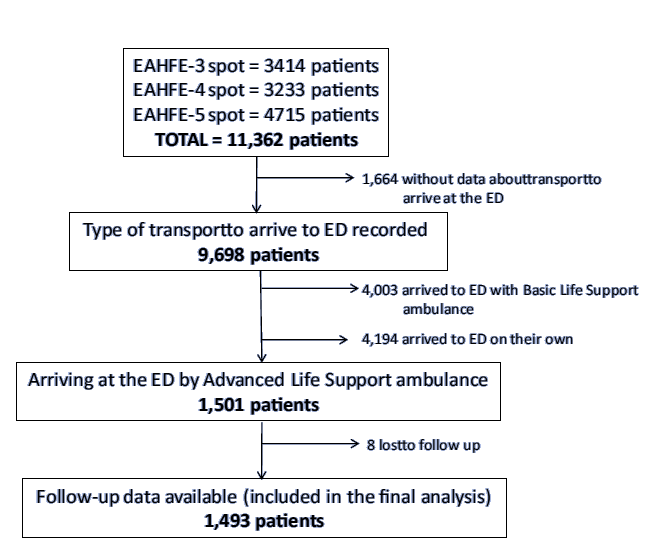 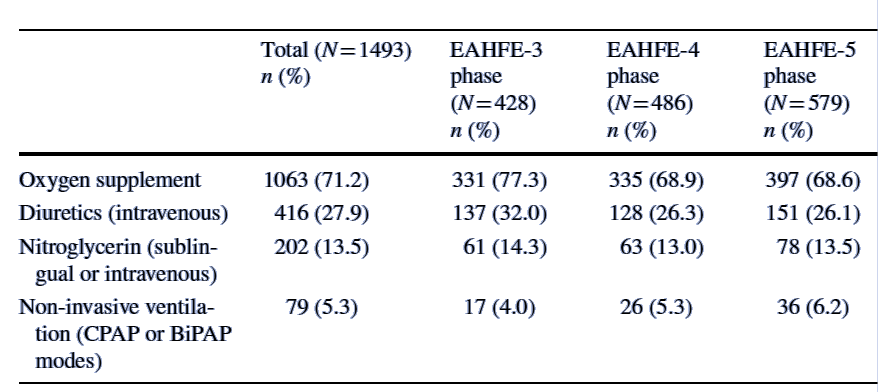 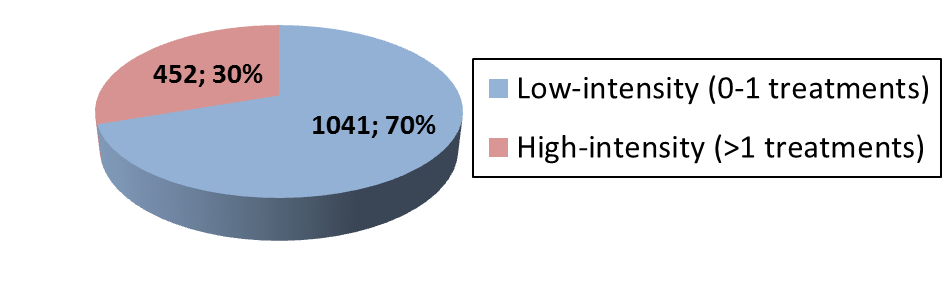 Miró et al. Clin Res Cardiol. 2018;107:347-361
TY-da aşağı intensivli müalicə alan xəstələr
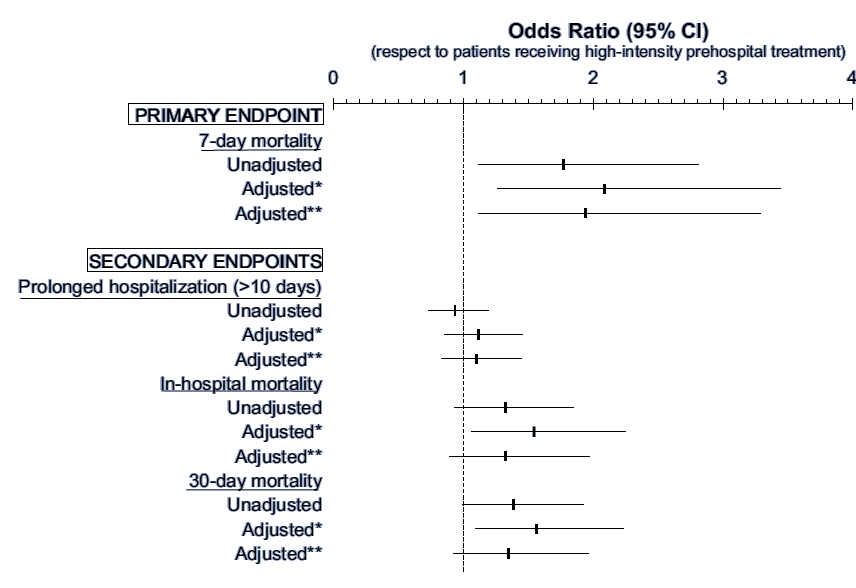 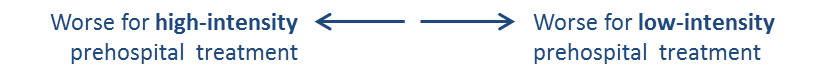 Nitratlar
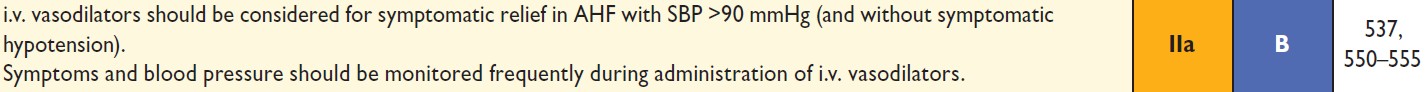 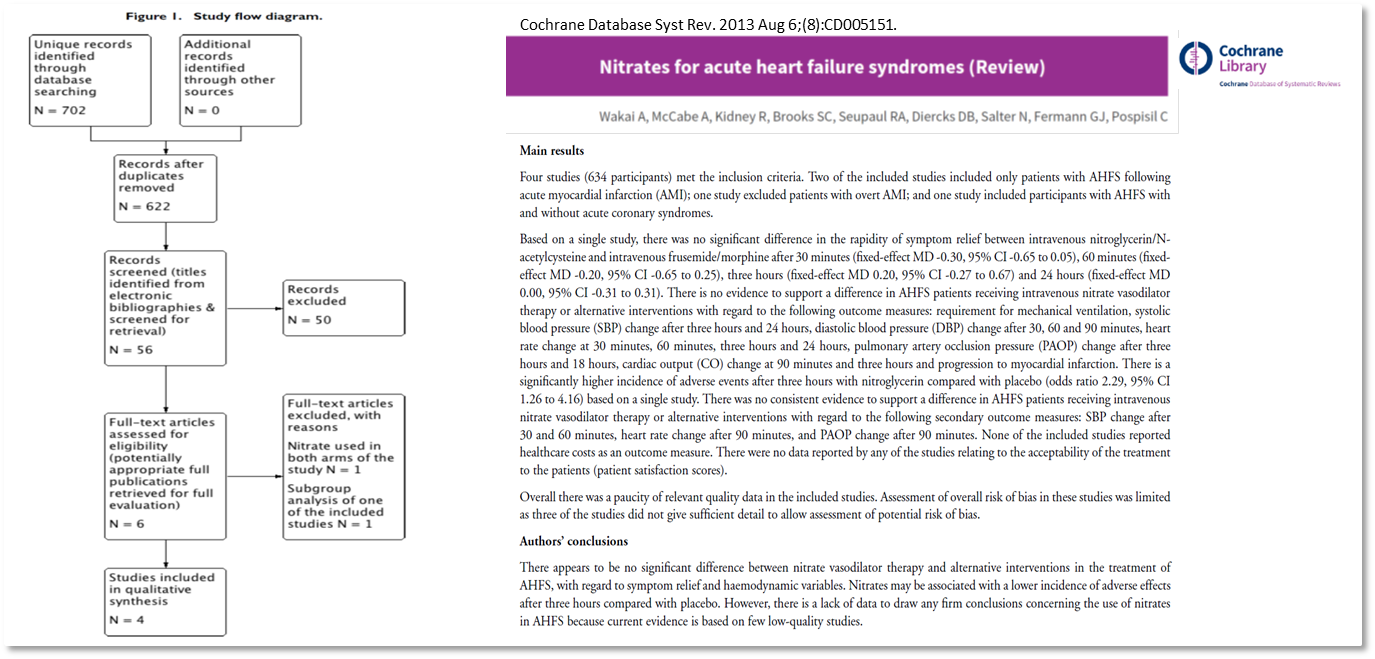 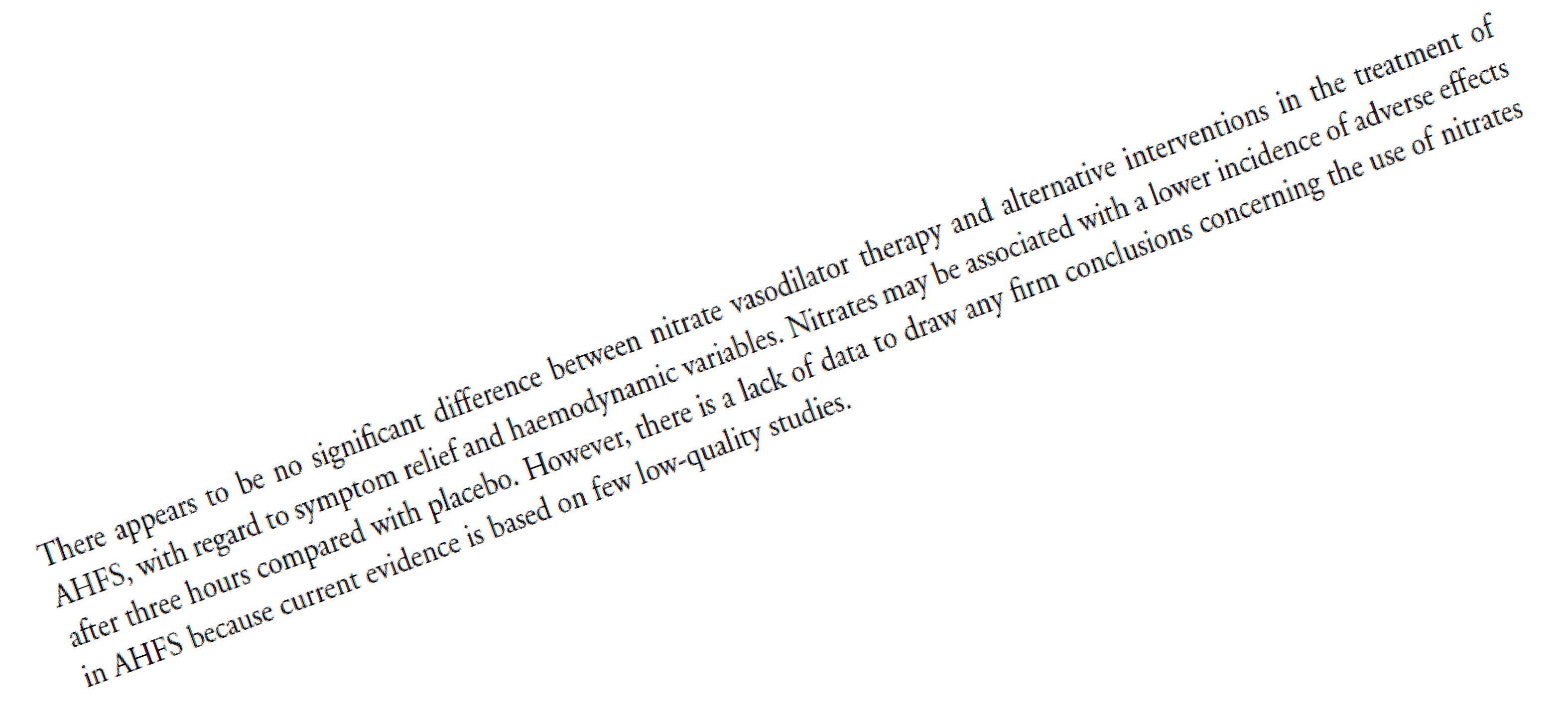 Yeni dərmanların yeri
New timing
Early initiation of ‘peri-discharge phase’  management with transition to chronic care
RCTs include: PIONEER-HF, VICTORIA,  SOLOIST-WHF, AFFIRM-AHF, EMPULSE
Current timing
Intervention restricted to an early phase
„the sooner the better” (lesson from ACS)
All novel AHF therapies have failed to
improve long-term outcomes
ED
Early post-discharge  follow-up
ICU
Ward
Chronic care
Diagnosis, disposition  and treatment initiation
Peri-discharge phase
In hospital phase
Post-discharge phase
Appropriate “timing” of each intervention
7
sacubitril/valsartan erkən başlanması...lakin TY deyil
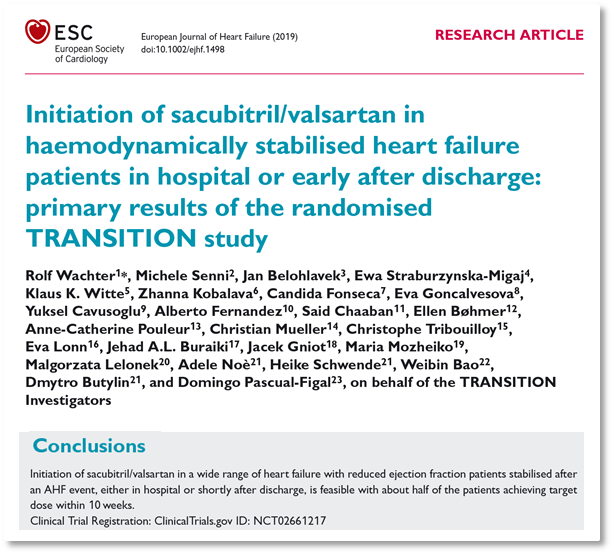 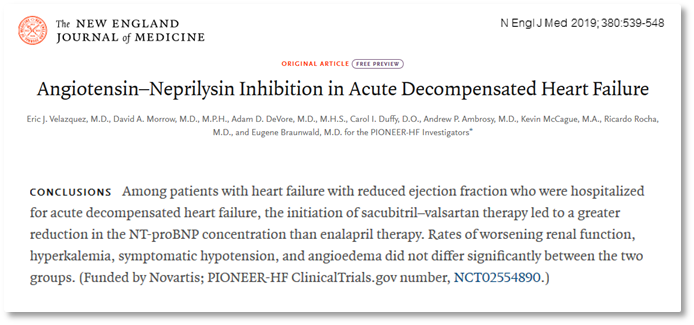 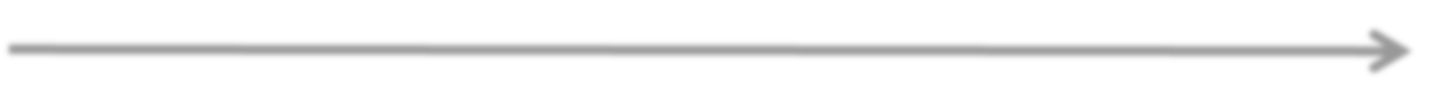 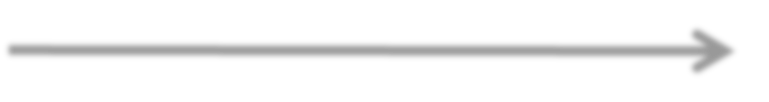 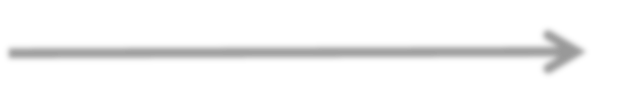 Hospital
TY
Ambulator təqib
Empagliflozin – ağıllı osmotik diuretik?
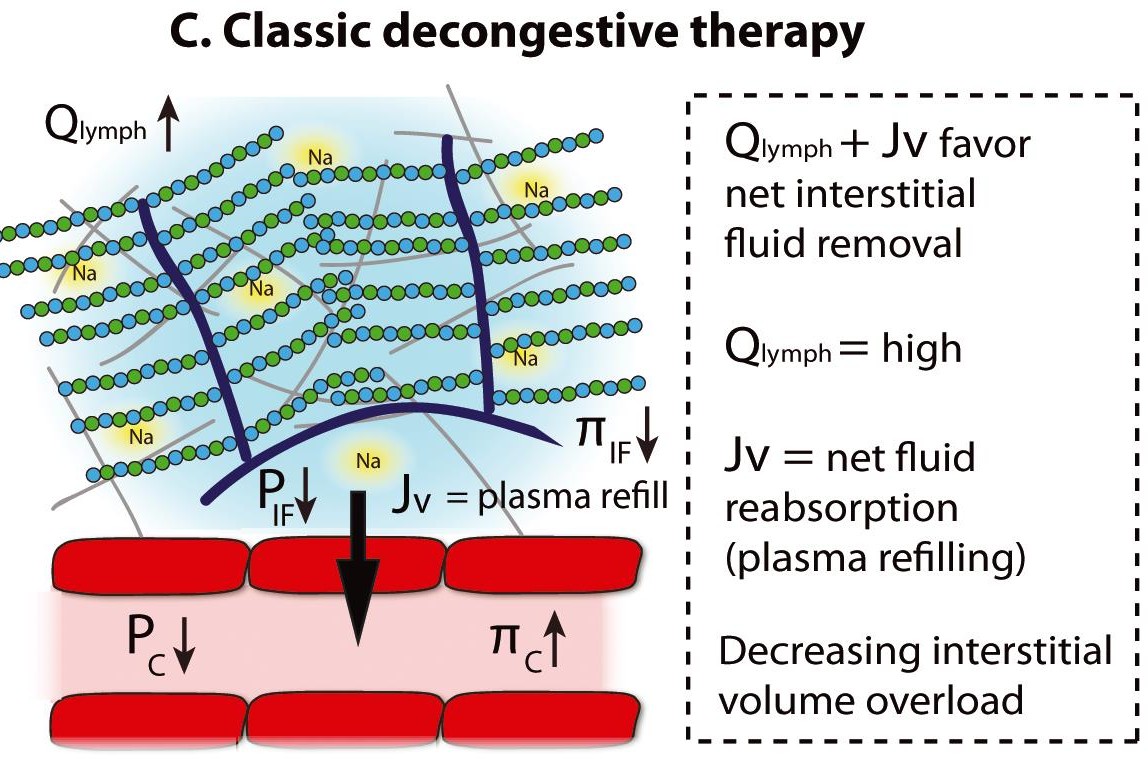 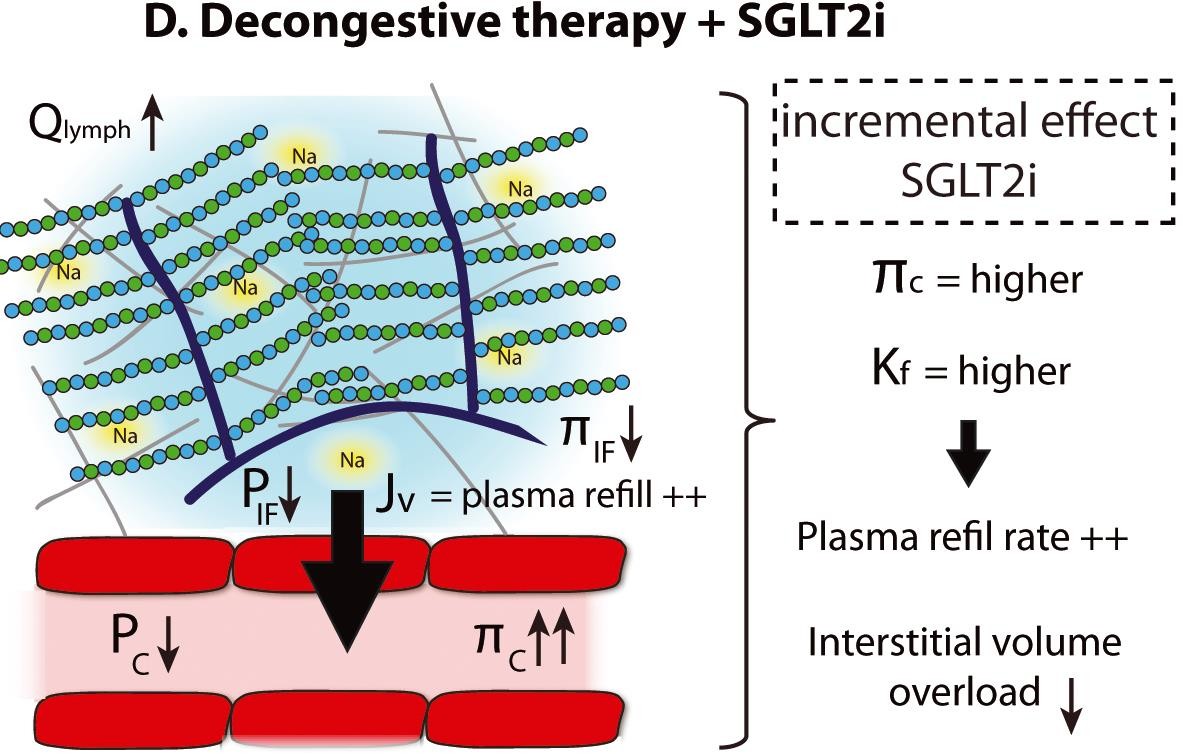 SGLT2i might act as ‘smart osmotic diuretics’ facilitating removal of interstitial fluid overload  Incremental effect of SGLT2i favouring enhanced plasma refilling (D)
Mullens W, Martens P. Eur J Heart Fail (2021) 23, 79–82
TY xəstənin yazılması (yadda saxlmalı)
1. Başlanğıc terapiyasına yaxşı cvb-ın göstəriciləri 

Xəstənin özünü daha yaxşı hiss edilməsi (subyektiv dəyərləndirmə)
Sakitlik Ps<100 bpm
Ortostatik hipotenziyanın olmaması 
Adekvat sidik çıxışı
Saturasiya >95% otaq havası ilə 
Böyərk çatışmazlığı olmadan və ya yüngül olan 
Yeni aşkarlanmış kəskin ÜÇ xəstəsi evə buraxılmaz
Mebazaa A et al. European Journal of Heart Failure 2015;7:544–558
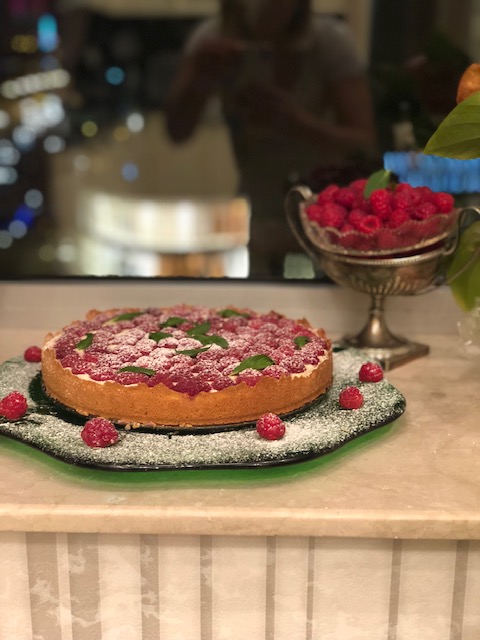 TƏŞƏKKÜR EDİRƏM !
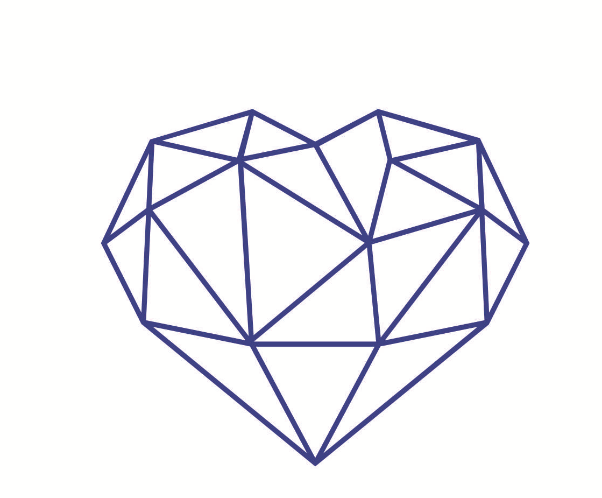 yasmin.k.rustamova@gmail.com